ФЕДЕРАЛЬНАЯ НАЛОГОВАЯ СЛУЖБА
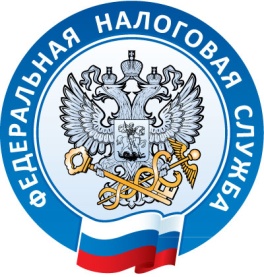 I полугодие 2018
Итоги деятельности ФНС России
Описание общего экономического фона и основных тенденций развития экономики страны
Российская экономика в 2018 году продолжает показывать уверенный рост. Предварительная оценка Росстата дает возможность говорить о сопоставимых с уровнем 2017 года темпах роста ВВП в  2018 году.
Все секторы промышленности демонстрируют рост, несмотря на сложности внешнеэкономического характера. В частности, ускоренную динамику показывают обрабатывающие производства и добывающая отрасль.
Увеличились также  объемы грузооборота транспорта, обеспечившие положительный вклад в экономику – рост наблюдается по всем основным видам транспорта: железнодорожному, автомобильному и трубопроводному.
Высокие темпы показал рост заработной платы. В связи с этим продолжает расти потребительский спрос. Также на этом фоне продолжается замедление динамики потребительских цен.
В свою очередь, положительная динамика заработной платы является импульсом увеличения темпов розничной торговли, которая в I полугодии 2018 года продолжает положительную тенденцию, сложившуюся во второй половине 2017 года. Оптовая торговля, в условиях тенденции высокого роста на протяжении 2016-2017 годов, в целом в I полугодии 2018 года также демонстрирует рост, однако более сдержанный. 
На фоне увеличения стоимостного и физического объемов экспортируемой и импортируемой продукции отмечается также рост внешнеторгового оборота России и увеличение положительного сальдо торгового баланса.
ВВП, %
2
[Speaker Notes: В 2017 году в товарной структуре ВДС значительно увеличилась доля добычи полезных ископаемых: 9,4% (в 2016 - 8,6%). 
Создает положительный импульс]
Основные тенденции развития реального сектора экономики
Производственная активность
Позитивная макроэкономическая ситуация проявляется в положительной динамике промышленного производства – 103%. В I полугодии 2018 года наибольший рост среди добывающих отраслей показала добыча газа горючего природного (+7,2%). Среди обрабатывающих отраслей обращает на себя особое внимание рост производства автотранспортных средств, прицепов и полуприцепов (+17,2%), производства прочих транспортных средств и оборудования (+17,0%), производства табачных изделий (+9,8%) и др.
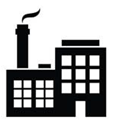 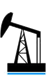 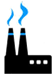 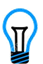 Обеспечение электроэнергией, газом, паром, кондиционирование воздуха
Добывающие 
производства
Обрабатывающие 
производства
+1,9%
+4,0%
+1,9%



Финансовые результаты деятельности организаций
В январе-мае 2018 года сальдированный финансовый результат организаций составил         +4 885,8 млрд рублей и увеличился на 20,7% (32,8 тыс. организаций получили прибыль в размере 6 108,0 млрд рублей (с ростом на 22,1%), 16,0 тыс. организаций имели убыток на сумму 1 222,2 млрд рублей (рост на 28,1%)). Наибольший прирост сальдированного финансового результата среди организаций обрабатывающих производств отмечается: в производстве нефтепродуктов (+31,1%), металлургическом производстве (+33,4%), производстве автотранспортных средств (увеличение в 4,1 раза) и в производстве табачных изделий (рост в 3,7 раза), среди добывающих отраслей – в добыче сырой нефти и газа (в 2,2 раза).
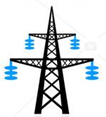 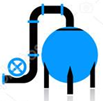 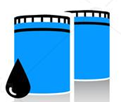 Добывающие 
производства
Обрабатывающие 
производства
Обеспечение электроэнергией, газом, паром, кондиционирование воздуха
3
в 1,7 раза
+12,2%
+9,3%



[Speaker Notes: уголь]
Ключевые направления развития внутреннего рынка
Наибольшее влияние на рост оказал грузооборот железнодорожного транспорта  (+4,5%), автомобильного (+3,2%) и трубопроводного (+2,1%). При этом снижение демонстрируют грузооборот морского (-29,5%), внутреннего водного (-4,9%) и воздушного транспорта (-0,5%), однако их доля в общем грузообороте транспорта незначительна.
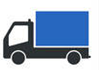 
Грузооборот транспорта
+ 2,9%
в т.ч.
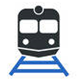 Грузооборот железнодорожного
 транспорта

+ 4,5%
Во II квартале 2018 года впервые за 5 лет в строительстве наметилась положительная тенденция  (+0,9%), в результате чего в  I полугодии объем работ снизился всего на 1,0% (против -3,4% в    I полугодии 2017 года).
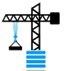 
- 1,0%
Строительство
Наибольший вклад в рост инвестиции внесли добыча полезных ископаемых, нефтегазовый комплекс, транспорт, социальный сектор, за исключением образования.
Инвестиции в 
основной капитал
(I квартал 2018)
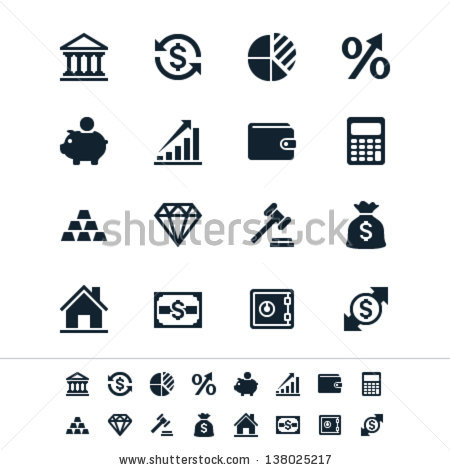 
+ 3,6%
Обороты розничной торговли начиная со II кв. 2017 года демонстрируют стабильную тенденцию роста. В целом за I полугодие 2018 года основные показатели, характеризующие потребительский спрос, растут. Активизация потребительского спроса наблюдается и в сфере услуг. Продолжает устойчиво расти оборот общественного питания + 3,3%, объем платных услуг населению +2,4%.
	Оптовая торговля в 2018 году также сохраняет положительную динамику: в I квартале рост на 1,3%, во II квартале – на 2,4%.
+ 2,6%
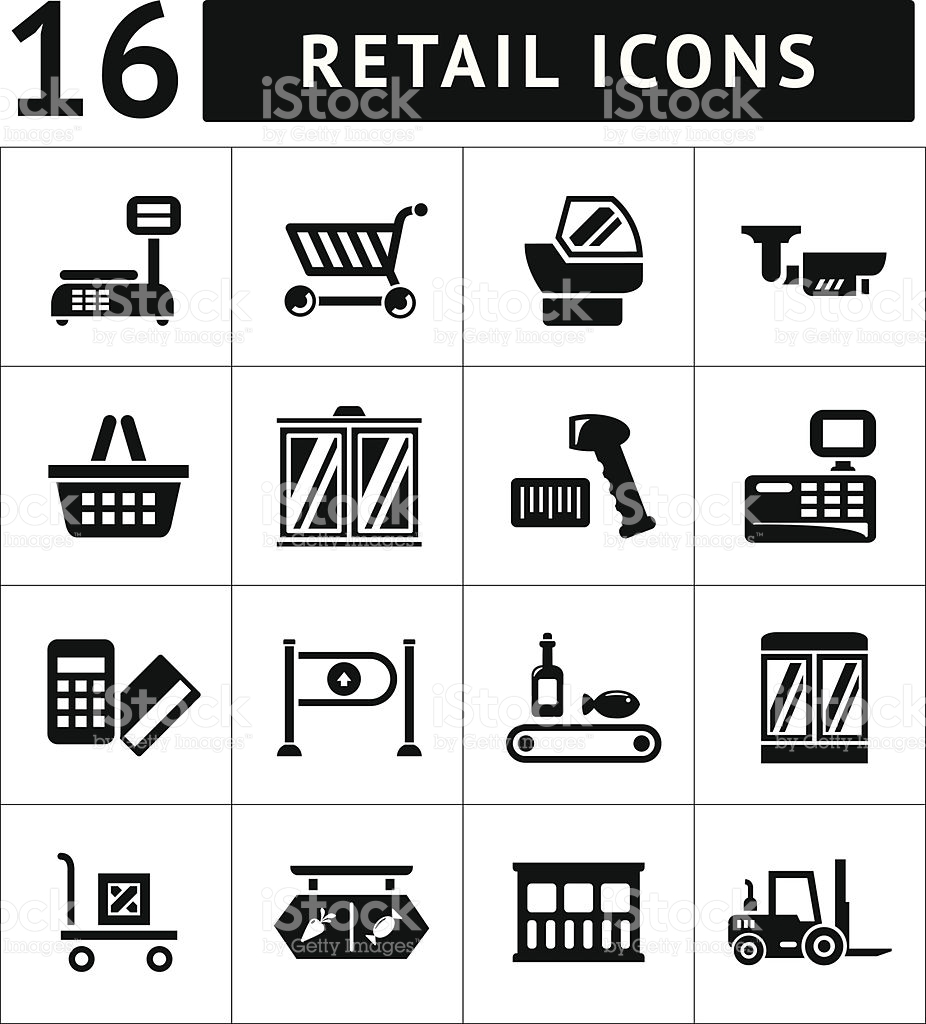 
Розничная торговля
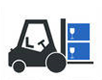 + 1,9%

Оптовая торговля
4
[Speaker Notes: Динамика ВВП тесно связана с таким видом экономической деятельности как розничная и оптовая торговля. Торговый оборот – важнейший показатель. Его доля в структуре ВДС в 2017 году составила 14,4%.]
Ключевые показатели внешней торговли
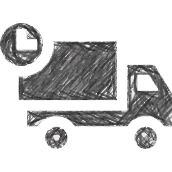 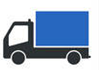 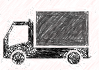 

Экспорт
+ 13,6%
+ 26,5%
Импорт
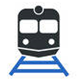 По данным ФТС России в январе-июне 2018 года внешнеторговый оборот России составил 330,6 млрд. долларов США и по сравнению аналогичным периодом 2017 года увеличился на 21,6%.






На долю стран дальнего зарубежья приходилось 87,8% общего объема экспорта и 88,9% общего объема импорта, на страны СНГ – 12,2% и 11,1% соответственно.
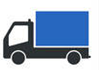 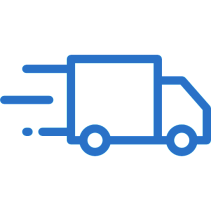 Лесоматериалы, 
целлюлозно-
бумажные
 изделия
Товарная структура импорта Российской Федерации из стран дальнего зарубежья в январе-июне 2018 года
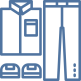 Товарная структура экспорта Российской Федерации в страны дальнего зарубежья в январе-июне 2018 года
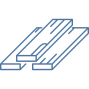 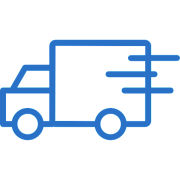 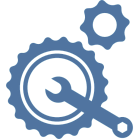 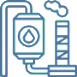 46,9%
 0,0 п.п.
63,9%
+ 1,3 п.п.
Топливно-энергетические товары
=

Машины и 
оборудование
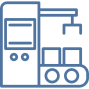 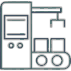 Машины и 
оборудование
Металлы и
 изделия из них
Продукция
 химической 
промышленности

18,7%
+ 0,4 п.п.
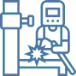 10,6%
+ 0,7 п.п.

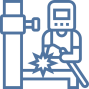 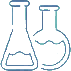 Металлы и
 изделия из них

6,2%
- 0,7 п.п.
13,0%
- 0,6 п.п.
Продукция
 химической 
промышленности
Продовольственные товары

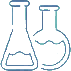 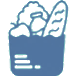 Продукция
 химической 
промышленности
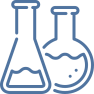 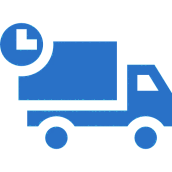 5,8%
- 0,6 п.п.

Машины и 
оборудование
Металлы и
 изделия из них

7,3%
+ 0,2 п.п.
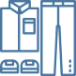 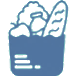 5,3%
+ 0,1 п.п.
Продовольственные товары

Текстильные изделия и обувь
6,0%
0,0 п.п.
=
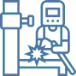 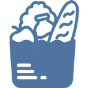 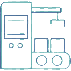 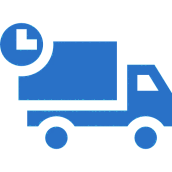 3,2%
- 0,1 п.п.
Лесоматериалы и целлюлозно-бумажные изделия

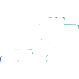 5
Продукция
 химической 
промышленности
Продовольственные товары
Металлы и
 изделия из них
Машины и 
оборудование
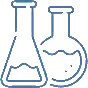 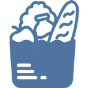 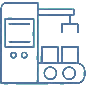 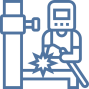 Уровень жизни населения
В I полугодии 2018 года инфляция  замедлила свой рост и составила 2,3% г/г против 4,4% г/г за аналогичный период 2017 года .
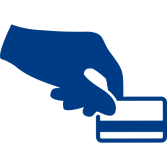 Среднемесячная начисленная заработная плата:
                              номинальная
Среднемесячная номинальная заработная плата в I полугодии 2018 года составила (по оценке Росстата) 42 550 рублей против        38 049 рублей в I полугодии 2017 года. Темп роста номинальной зарплаты в I полугодии 2018 года превышает темп роста за аналогичный период 2017 года на 4,1 п.п., а реальной зарплаты – на 6,1 п.п.  Определенное влияние на темпы роста оказала индексация заработной платы отдельных категорий работников бюджетной сферы.
+ 11,2%

+ 8,7%

реальная
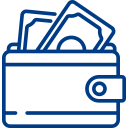 В  2018 году прервана затянувшаяся в последние 4 года тенденция снижения реальных располагаемых денежных доходов населения.
В I квартале они выросли на 3,2%, по II квартале – на 2,0%, обеспечив тем самым рост в целом за I полугодие 2018 года на 2,6% против снижения на 2,7% в   I полугодии 2017 года.
Реальные располагаемые 
денежные доходы населения
+ 2,6%

6
Государственные финансы
Формирование федерального бюджета 
по основным администраторам доходов
Формирование консолидированного 
бюджета Российской Федерации 
по основным администраторам доходов
Формирование консолидированного бюджета Российской Федерации и бюджетов государственных внебюджетных фондов по основным администраторам доходов
8 629
млрд. руб.
16 771
млрд. руб.
ФНС России -  5 492,6 млрд. рублей
ФНС России -  9 838,1 млрд. рублей
ФНС России -  12 856,4 млрд. рублей
ФТС России -  2 627,6 млрд. рублей
ФТС России -  2 716,8 млрд. рублей
ФТС России -  2 716,8 млрд. рублей
Другие администраторы доходов -  
508,4 млрд. рублей
Росимущество -  34,7 млрд. рублей
Минфин России -  28,5 млрд. рублей
ГВБФ -  443,2 млрд. рублей
(без СВ, администрируемых ФНС России)
Другие администраторы доходов -  
1 549,4 млрд. рублей
Другие администраторы доходов -  
754,2 млрд. рублей
7
Поступление администрируемых ФНС России доходов в консолидированный бюджет Российской Федерации(нарастающим  итогом)
млрд. рублей
+16,5%
+36,4%
+11,7%
+11,6%
+12,7%
+10,5%
- 2,0%
2 708
1 979
1 753
1 632
706
589
Имущественные
 налоги
Акцизы
Налог на прибыль
8
НДС
НДПИ
НДФЛ
Поступление администрируемых ФНС России доходов в федеральный бюджети консолидированные бюджеты субъектов Российской Федерации(нарастающим  итогом)
+22,2%
ФБ
млрд. рублей
+10,1%
КБС РФ
Консолидированные бюджеты субъектов РФ
Федеральный бюджет
млрд. рублей
млрд. рублей
2 679
1 632
+37,0%
+11,7%
НДФЛ
НДПИ
1 753
1 522
+9,0%
Налог на прибыль
+ 11,6%
НДС
589
Имущественные налоги
+10,5%
458
+ 27,3%
Налог на прибыль
416
+ 2,2%
9
Акцизы
290
Акцизы
- 4,7%
Налог на прибыль организаций
млрд. рублей
КБ РФ
Рост поступлений налога на прибыль на 224 млрд рублей обеспечен за счет:
- экономических факторов, включая изменение прибыли прибыльных организаций и временной фактор + 45 млрд рублей, в том числе:
прибыль прибыльных – 11 млрд рублей;
временные факторы – 34 млрд рублей.
законодательного фактора (введение ограничений на списание убытков прошлых периодов) + 179 млрд рублей.
ФБ
КБС РФ
Исполнение параметров федерального бюджета 
на 2018 год по налогу на прибыль организаций
+12,7%
+27,3%
+9,0%
10
Налог на добавленную стоимость
Рост поступлений на 182 млрд рублей обеспечен за счет:
- экономических факторов, включая инфляционный фактор и рост ВВП – более 56 млрд рублей, в том числе:
инфляция - 36 млрд рублей; 
рост ВВП – более 20 млрд рублей; 
-   структурных и временных факторов - 61 млрд. рублей, 
в т.ч.:
опережающий рост выданных авансов - 23 млрд. рублей;
Реализация недвижимого имущества – 10 млрд. рублей;
снижение расходов на капитальное строительство -19 млрд. рублей;
ввод в эксплуатацию новых мощностей - 16 млрд. рублей ( в т.ч. энергоблоков АЭС);
    -  законодательного фактора - 9 млрд рублей (в т.ч. за счет введения налога на иностранные интернет-компании);
- остальной прирост обеспечен за счет налогового администрирования + 56 млрд рублей.
млрд. рублей
Поступление НДС
Возмещение НДС
Исполнение параметров федерального бюджета на 2018 год по налогу на добавленную стоимость  на товары (работы, услуги), реализуемые на территории Российской Федерации
+11,6%
+5,9%
11
Акцизы
Акцизов поступило 706,1 млрд рублей – снижение на 2,0% (на 14,1 млрд рублей), в том числе на табачную продукцию – на 20,8%. На динамику поступлений акцизов оказали влияние ряд факторов.
Изменение экономических показателей, в том числе:
За счет изменения объемов поступления снизились на 49,8 млрд. рублей: 
- по акцизам на табачную продукцию снижение поступлений на 58,3 млрд. рублей связано с сокращением объёмов реализации табачной продукции в связи с законодательным ограничением объемов реализации табачной продукции в конце предыдущего года, а также в связи с переносом индексации ставки акциза с 01.01.2018 на 01.07.2018;
 акцизов на нефтепродукты дополнительно поступило 5,6 млрд. рублей за счет роста объемов реализации нефтепродуктов;
 акцизов на автомобили легковые дополнительно поступило порядка 2,9 млрд. рублей за счет роста реализации легковых автомобилей.
За счет изменения цены реализации природного газа дополнительно поступило 5,1 млрд. рублей акцизов на природный газ, предусмотренных международными договорами Российской Федерации.
Изменение законодательства в части индексации ставок - дополнительно поступило 31,5 млрд рублей: на нефтепродукты – 29,9 млрд. рублей, на автомобили – 1,6 млрд. рублей.
КБ РФ
млрд. рублей
ФБ
КБС РФ
Исполнение параметров бюджета по акцизам 
за январь-июнь 2018 года
-2,0%
-4,7%
+2,2%
12
Налог на добычу полезных ископаемых
НДПИ поступило 2,7 трлн рублей, что на 0,7 трлн рублей, или на 36,4% больше аналогичного периода 2017 года. 
Рост поступлений НДПИ обусловлен в основном увеличением поступлений по НДПИ на добычу нефти в результате:
   - роста цены на нефть марки «Urals» в декабре 2017 года – мае 2018 года на 31,0% (с 51,3 до 67,2 долл./за барр.) при снижении курса доллара США по отношению к рублю на 0,1% (с 58,71 до 58,65 рублей за долл. США) [дополнительно поступило – 694,4 млрд. рублей, или + 42,8%]
   - увеличения ставок по налогу: основной налоговой ставки на добычу нефти в декабре 2017 года на 7,2% (с 857 до 919 рублей за тонну добытой нефти) и рост показателя дополнительной налоговой ставки на 16,7% (с 306 до 357 рублей за тонну добытой нефти) [дополнительно поступило – 51,8 млрд. рублей, или + 3,2%]
По налогу на добычу газа горючего природного также наблюдается рост, обусловленный увеличением цены реализации газа за пределы СНГ в декабре 2017 года – мае 2018 года на 20,8% (с 168,5 до 203,6 долл./тыс. куб. м.) снижение расходов на транспортировку и хранение газа при его реализации за пределы СНГ в декабре 2017 года – мае 2018 года на 17,1% (с 3 067 до 2 542 рублей за тыс.куб.м.) при снижении курса доллара США по отношению к рублю на 0,1% (с 58,71 до 58,65 рублей за долл. США) [дополнительно поступило порядка 28 млрд. рублей, или + 11,1%].
млрд. рублей
КБ РФ
+ 36,4%
Исполнение параметров федерального бюджета на 2018 год по налогу на добычу полезных ископаемых
нефть в ФБ
+ 41,8%
газ горючий природный в ФБ
+ 12,4%
газовый конденсат в ФБ
+ 16,2%
13
Имущественные налоги
млрд. рублей
Налог на имущество ФЛ
Поступления имущественных налогов в консолидированный бюджет Российской Федерации в  январе-июне 2018 года составили 589,3 млрд. рублей, что на 55,9 млрд. рублей, или на 10,5% больше, чем в январе-июне 2017 года.
Увеличение поступлений по налогу на имущество организаций на 54,3 млрд. рублей, или на 13,2% в основном за счет отмены с 01.01.2018 федеральной льготы в отношении движимого имущества организаций, принятого на учет с 01.01.2013.
+17,8 %
Налог на имущество организаций
+13,2%
Транспортный налог
-0,6%
Имущественные налоги
- с организаций
+10,5%
+5,9%
- с физических лиц
-6,0%
Земельный налог
+0,6%
14
Налог на доходы физических лиц
Поступления налога на доходы физических лиц в консолидированный бюджет Российской Федерации в I полугодии 2018 года составили        1 631,8 млрд. рублей, что на 170,6 млрд. рублей, или на 11,7% больше, чем в I полугодии 2017 года.
При этом рост поступлений в 2018 году превысил рост поступлений в 2017 году на 3,5 п.п. (108,2%), одновременно опередив темп роста среднемесячной начисленной заработной платы работников за I полугодие 2018 года, который в номинальном выражении составил 111,2%.
млрд. рублей
НДФЛ
1 631,8
в том числе, налог, уплачиваемый налоговыми агентами
15
Утилизационный сбор
млрд. рублей
Утилизационный сбор, всего
Снижение поступлений утилизационного сбора в январе-июне 2018 года на 0,5 млрд. рублей обусловлено уплатой платежей в более поздний срок.
-0,7%
Утилизационный сбор за колесные  транспортные средства и прицепы к ним
+3,3%
Утилизационный сбор за самоходные  машины и прицепы к ним
-32,1%
Исполнение параметров федерального бюджета 
на 2018 год по утилизационному сбору
16
Налоги, уплачиваемые в связи с применением специальных налоговых режимов
Поступления налогов, уплачиваемых в связи с применением специальных налоговых режимов, в консолидированные бюджеты субъектов Российской Федерации в I полугодии 2018 года составили 267,3 млрд. рублей, что на 18,1%, или на 41,0 млрд рублей больше, чем в соответствующем периоде 2017 года (в основном за счет роста налоговой базы по УСН и роста количества налогоплательщиков, применяющих патентную систему налогообложения и УСН). При этом в местные бюджеты поступило 86,8 млрд. рублей, что на 11,9% больше чем в I полугодии 2017 года.
Динамика поступления налогов, уплачиваемых в связи с применением специальных налоговых режимов, по видам налогов в бюджетную систему Российской Федерации 
в I полугодии 2018 года
млрд. рублей
УСН
+ 22,8%
ЕНВД
- 2,5%
ЕСХН
Патент
Численность плательщиков налогов, уплачиваемых в связи с применением спецрежимов, по видам налогов в 2017 году
+ 0,1%
+ 1,0%
+ 18,1%
17
Страховые взносы на обязательное социальное страхование
Поступления страховых взносов на обязательное социальное страхование, администрируемых ФНС России, в январе-июне 2018 года составили 3 018,3 млрд. рублей, что на 12,4%, или на 333,0 млрд. рублей больше аналогичного периода 2017 года.
Темпы роста поступлений страховых взносов, администрируемых ФНС России, в государственные внебюджетные фонды Российской Федерации в январе-июне 2018 года превышают темпы роста заработной платы (111,2%) на 1,2 п.п., в том числе темпы роста поступлений в ПФР – на 0,8 п.п.
Таким образом, за счет превышения динамики поступлений над заработной платой дополнительно поступило по всем фондам порядка 32,2 млрд. рублей.
млрд. рублей
Страховые взносы на ОСС
+ 12,4%
ПФР
+ 12,0%
ФОМС
ФСС
18
Контрольная работа
Эффективность 
одной выездной проверки


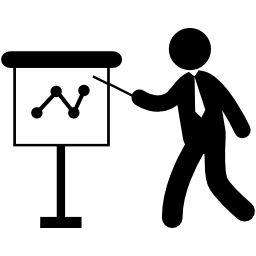 +6,2%
+31,4%
Поступило по результатам
контрольной и аналитической
работы
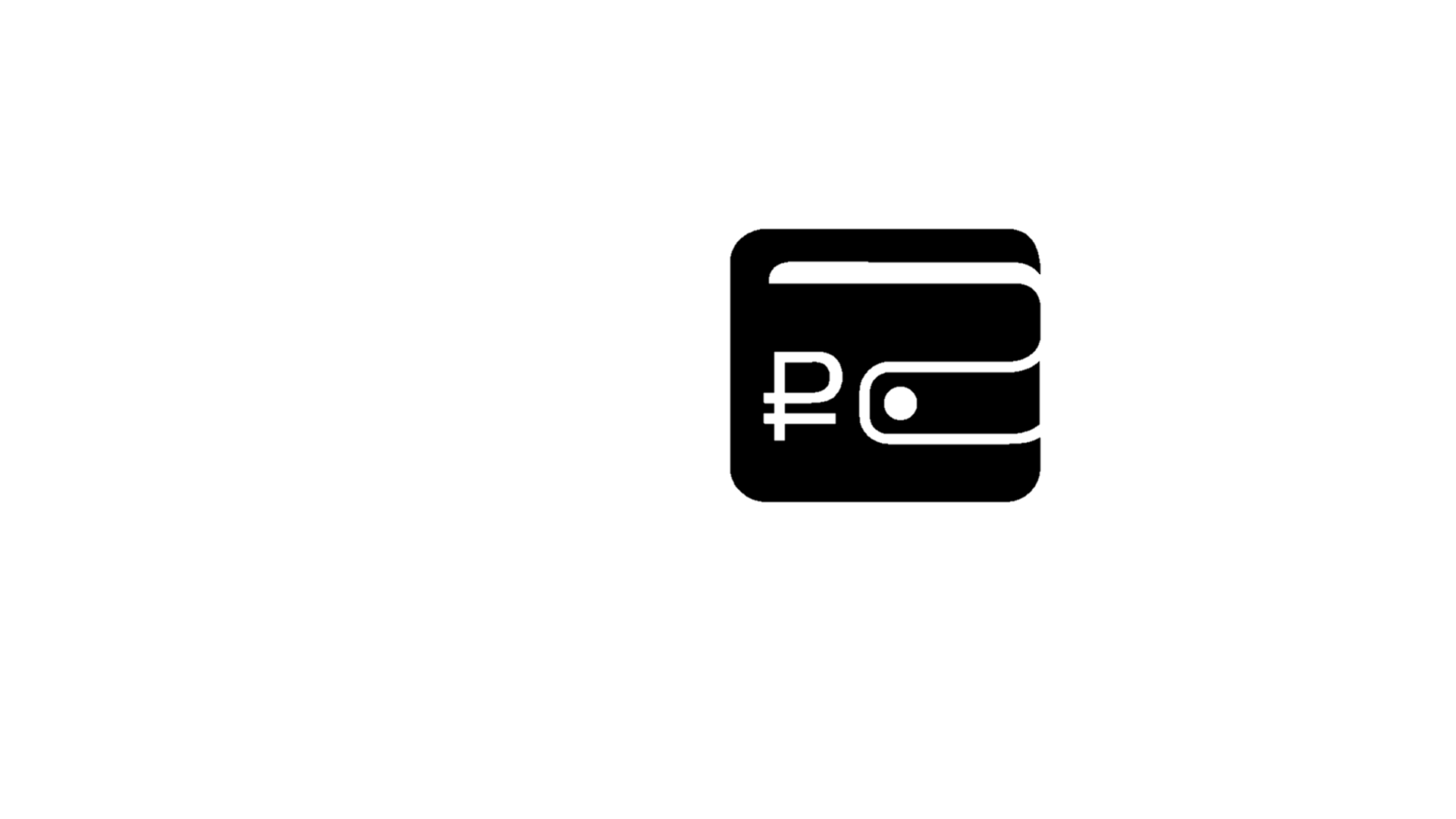 138,8 млрд. рублей
В т.ч. по результатам 
аналитической работы
Уровень взыскания
по ВНП и КНП
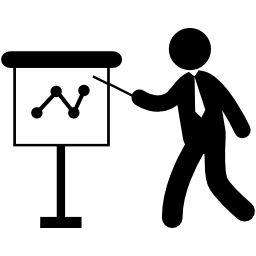 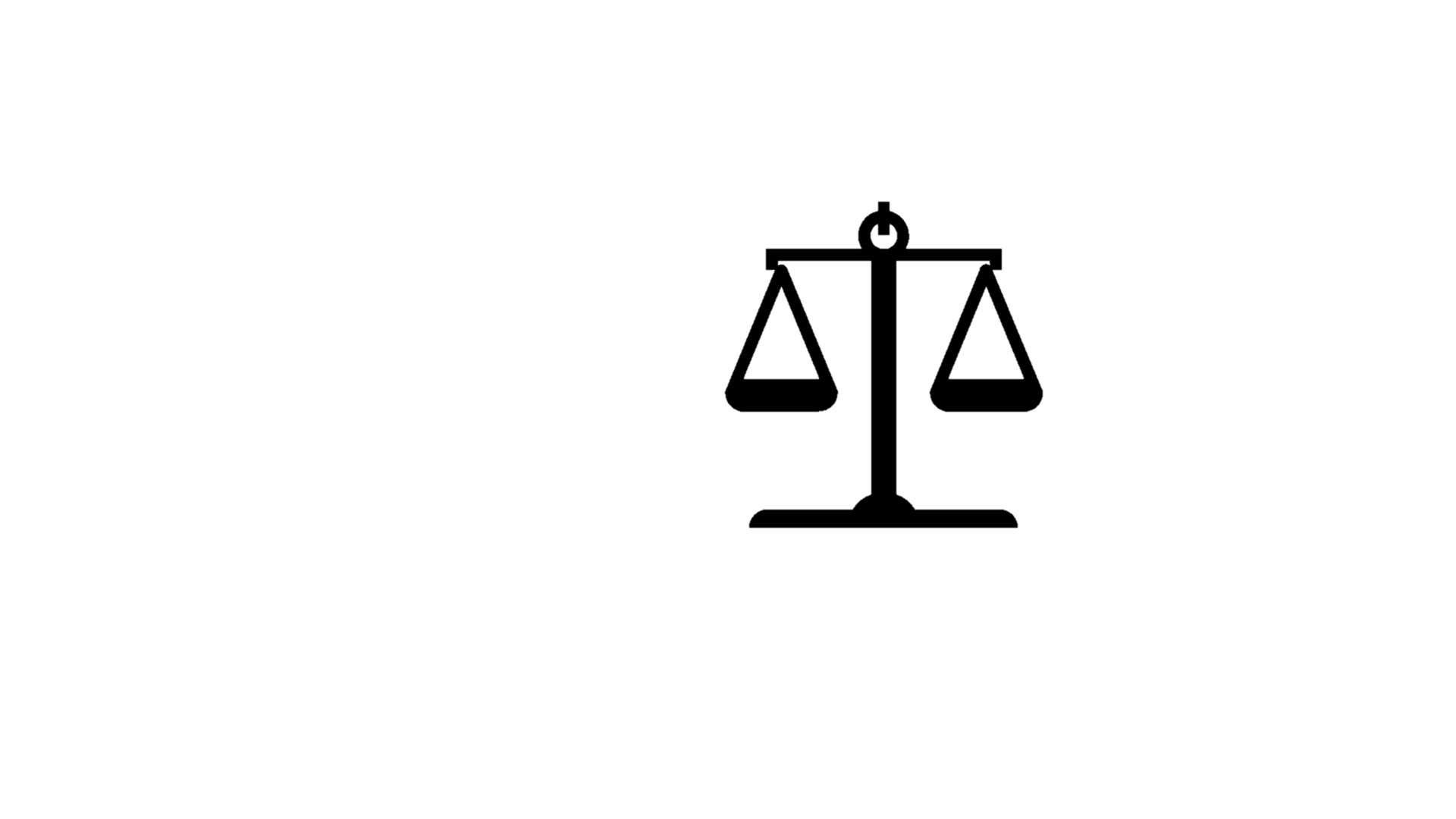 
65,2%
+1,8 раза
31,1 млрд.рублей
В последние годы Федеральная налоговая служба сделала акцент на необходимость активного побуждения налогоплательщиков, в деятельности которых выявлены налоговые риски, к добровольному уточнению налоговых обязательств без назначения выездных налоговых проверок. И это приносит ощутимые результаты - удается обеспечить стабильный рост поступлений и по результатам контрольно-аналитической работы.
По результатам контрольной и аналитической работы дополнительно поступило в бюджет 138,8 млрд. руб., что на 6,2% больше, чем в 1 пол. 2017 года (130,7 млрд. руб.)


В том числе, по результатам аналитической работы, проводимой налоговыми органами без назначения проверок, в бюджет дополнительно поступило 31,1 млрд. руб., что в 1,8 раза больше, чем в 1 пол. 2017 года.
19
Камеральный контроль
Поступило по результатам 
камеральных проверок
Доначислено по результатам
камеральных  проверок


+ 45,4%
+ 0,1%
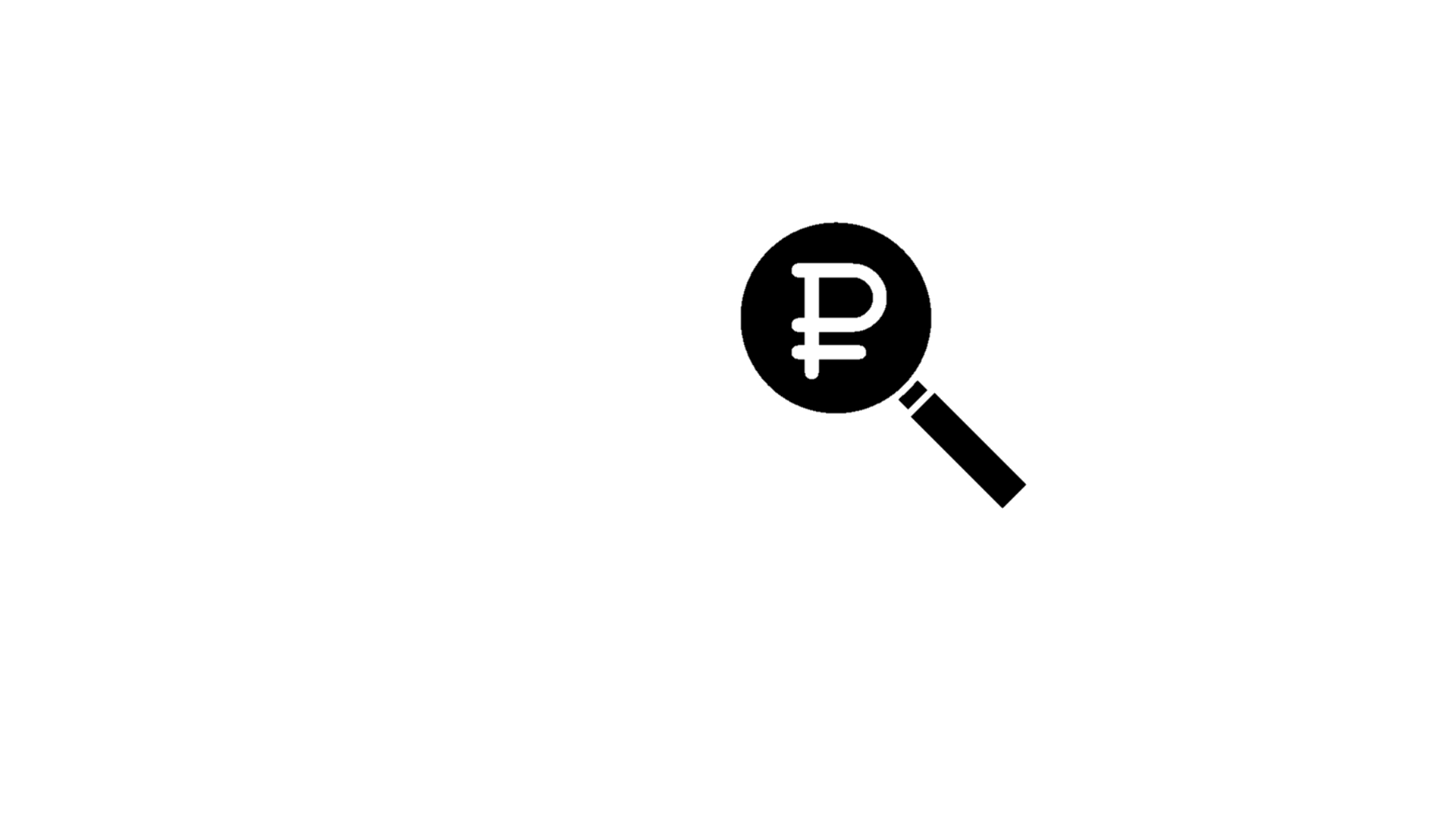 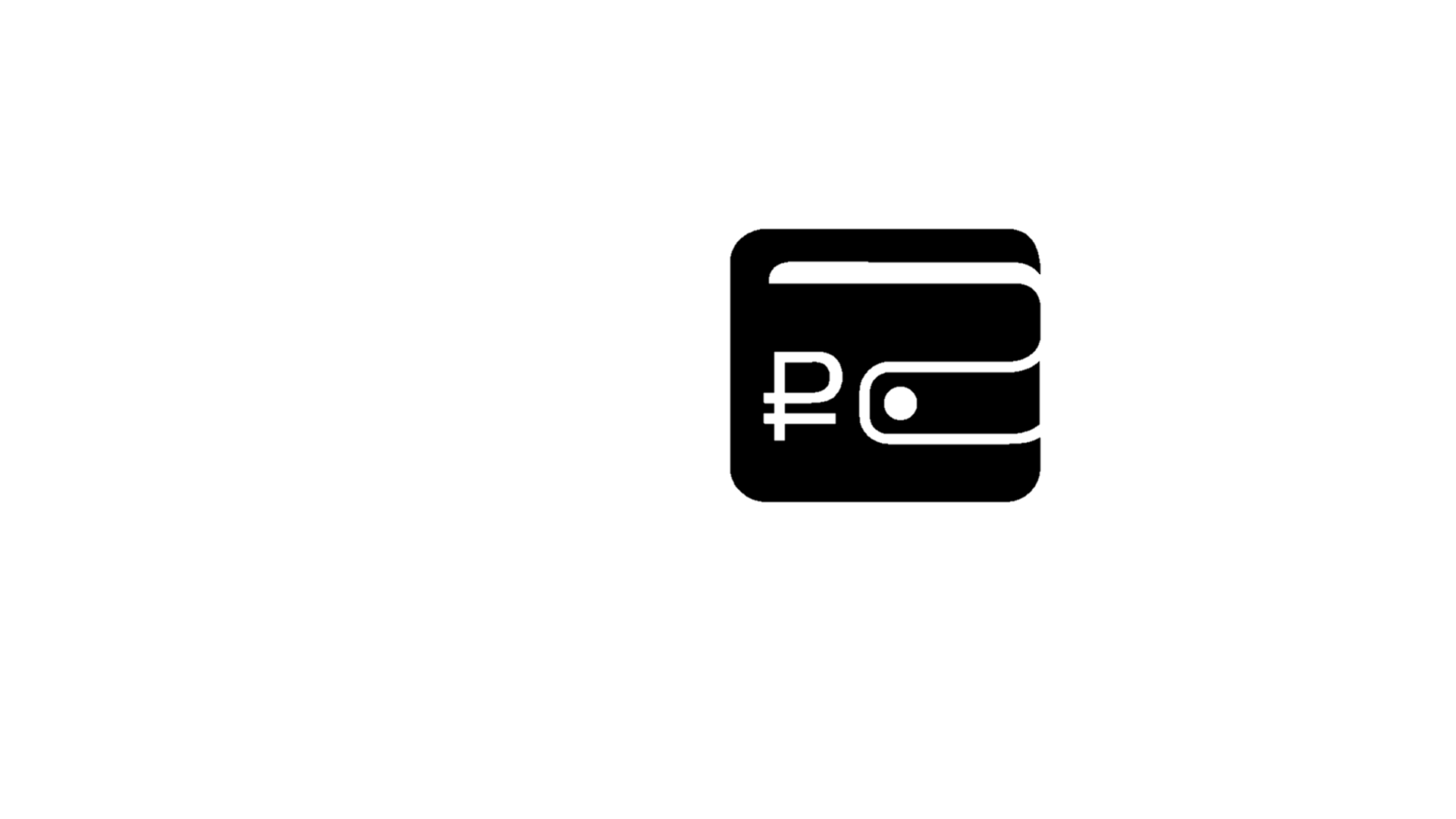 
29,6 млрд. рублей
- 51,2%
23,7 млрд. рублей
Суммы возмещения НДС, 
восстановленные вышестоящими 
налоговыми органами и арбитражными 
судами после признания их необоснованными 
налоговыми органами
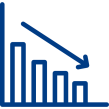 Внедрение ФНС России риск - ориентированного подхода к проведению проверок, усиление аналитической составляющей в контрольной работе, а также применение новейших автоматизированных аналитических инструментов, позволили значительно повысить дисциплинированность налогоплательщиков, сделать основной упор не на наказание, а на побуждение к добровольному уточнению и исполнению своих налоговых обязательств. 
Так, показатель сумм увеличенных налоговых обязательств по уточненным налоговым декларациям, представленным налогоплательщиками в связи с самостоятельной оценкой рисков согласно критериям, разработанным ФНС России (приказ ФНС России от 30.05.2007 №ММ-3-06/333 в редакции от 10.05.2012 № ММВ-7-2/297) за 1 полугодие 2018 года по сравнению с 1 полугодием 2017 года увеличился в 2,1 раза (или на 10 481,7 млн. рублей) и составил 20 375,2 млн. рублей.
20
Налоговый контроль цен
Количество проверок полноты исчисления и уплаты налогов 
в связи с совершением сделок между взаимозависимыми лицами
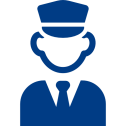 37 ед.
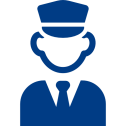 27 ед.
Вынесено решений
3,5 
млрд рублей
Суммы  доначислений налога на прибыль организаций
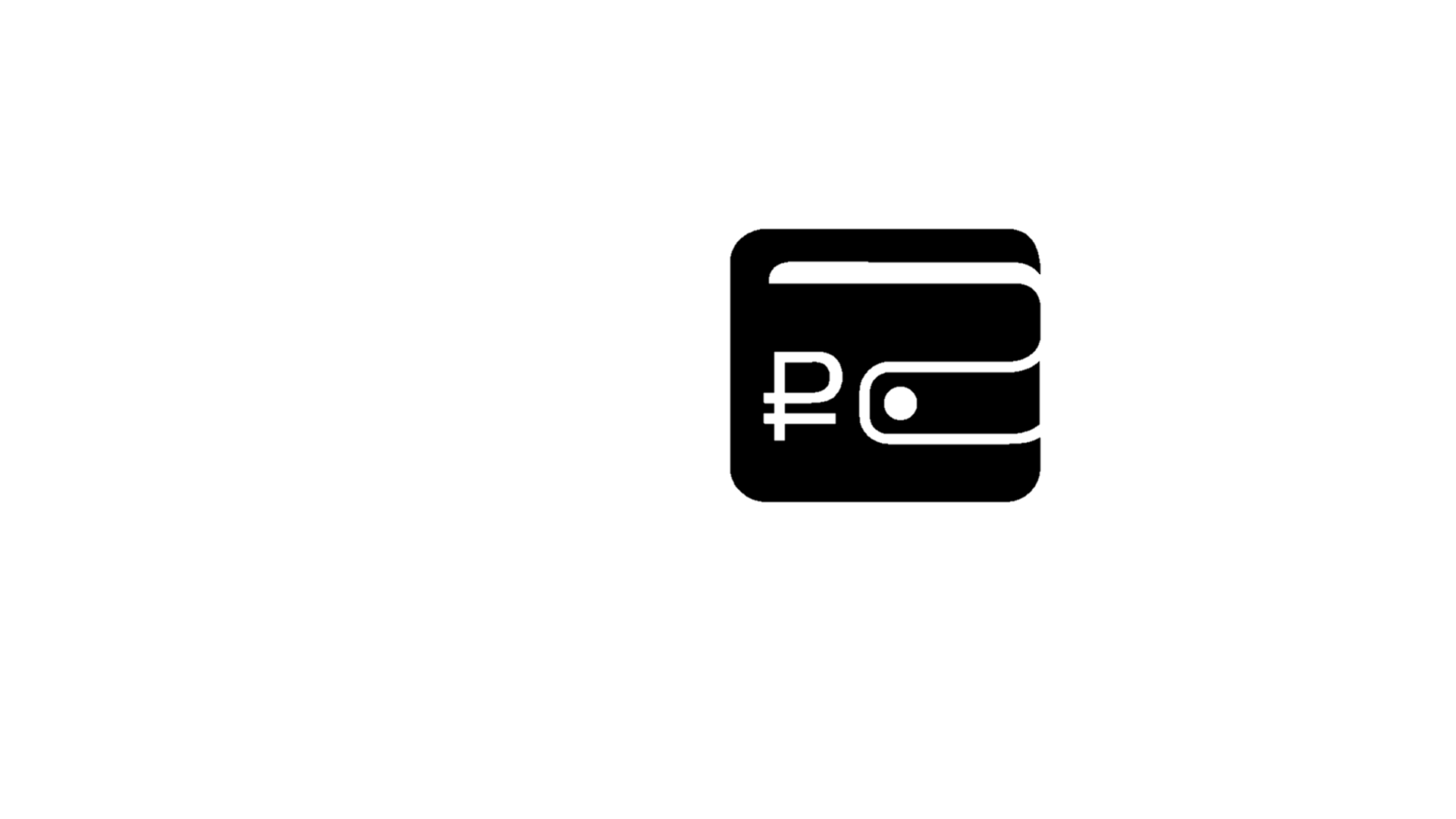 Количество уведомлений 
о контролируемых сделках
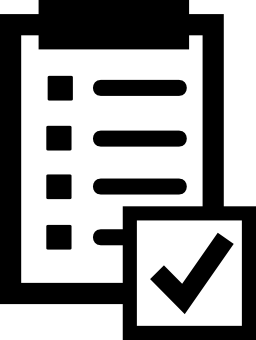 15 911 ед.
305 
трлн. рублей
Сумма 
контролируемых сделок
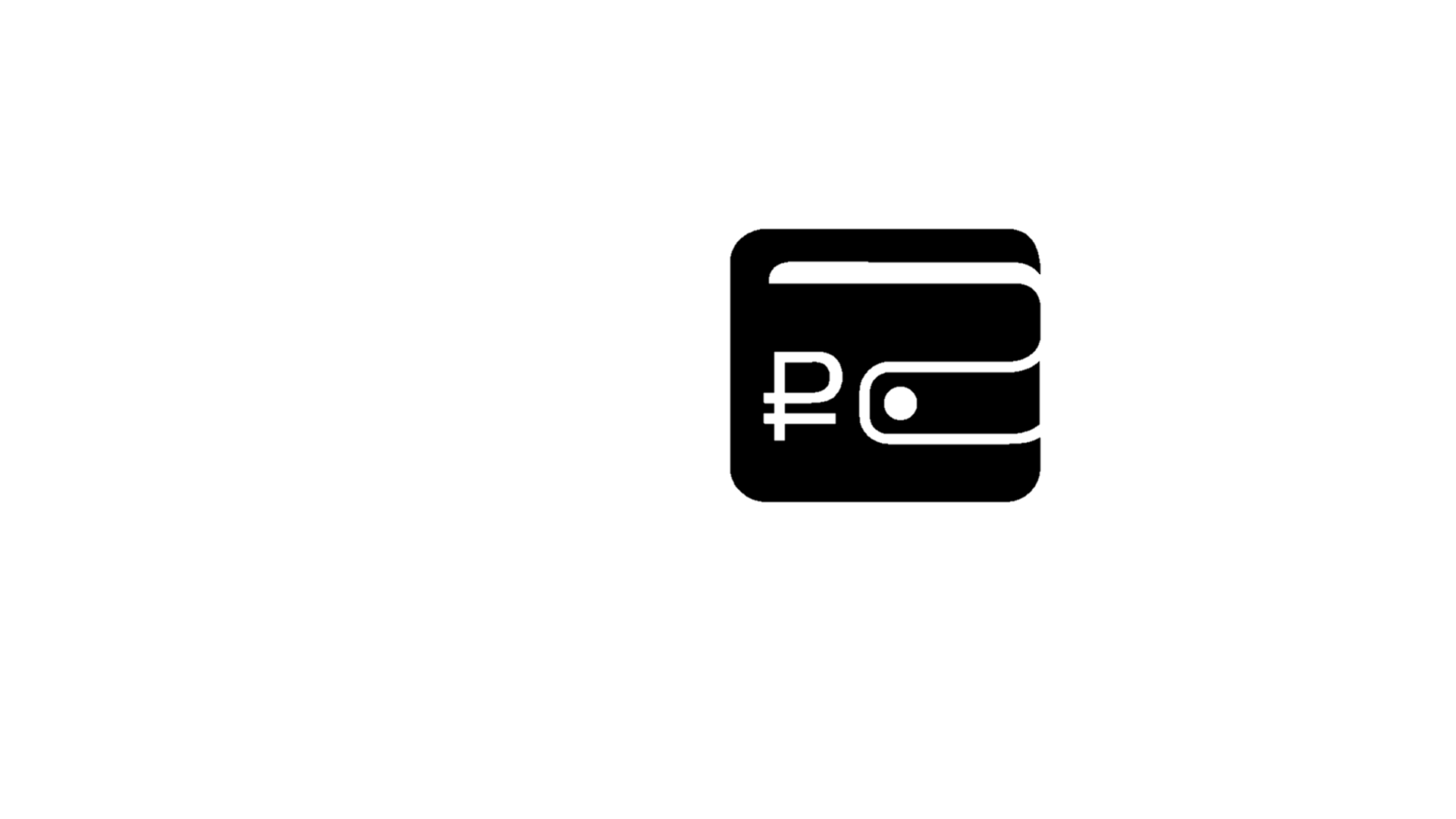 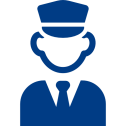 187 млрд.
Количество 
контролируемых сделок
Суммы  дополнительно поступившего налога на прибыль организаций по корректировкам налоговой базы
2,9 
млрд рублей
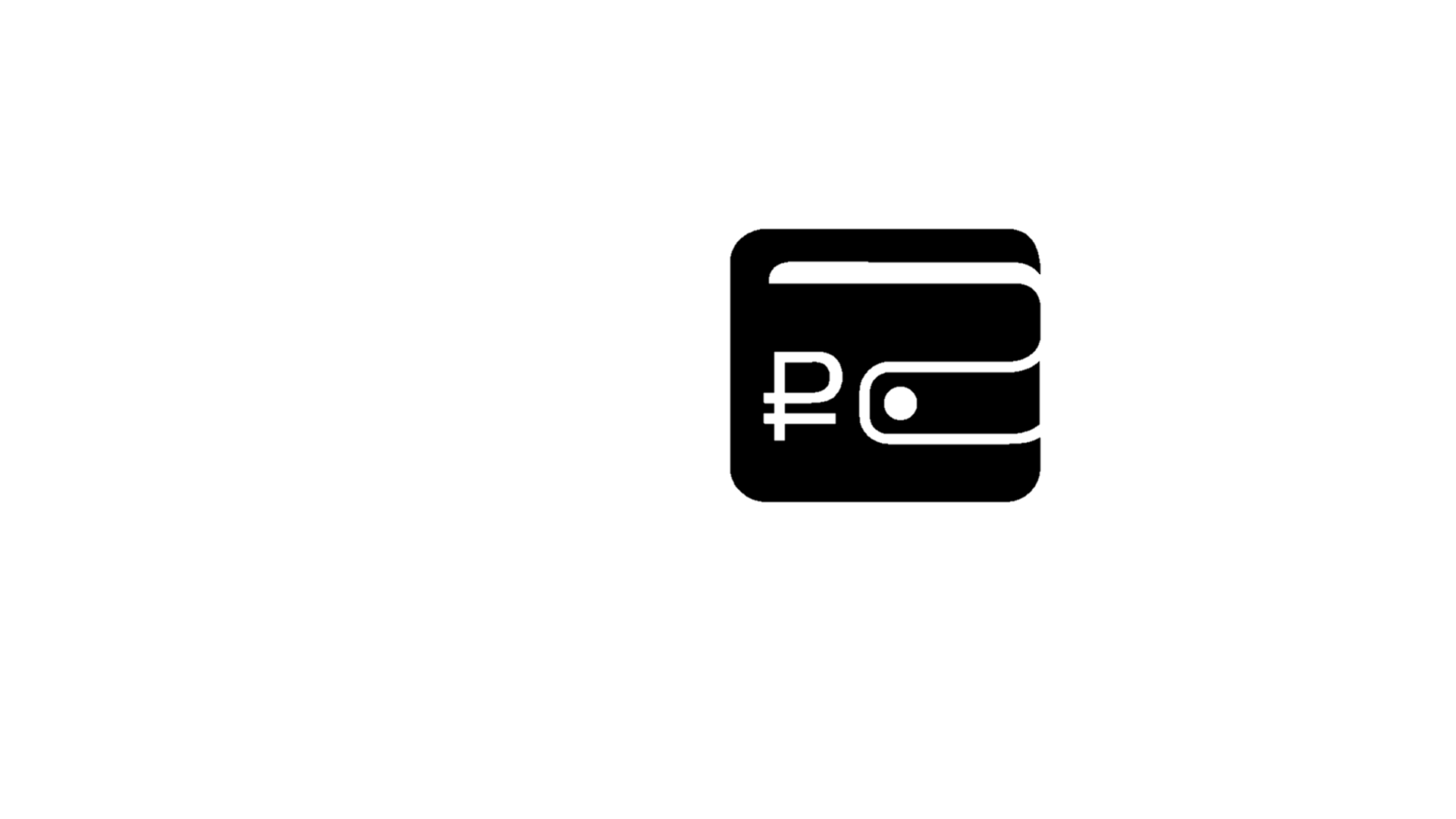 По состоянию на 01.07.2018 уменьшены убытки на сумму 2,8 млрд. руб., что привело к увеличению суммы налога на прибыль к уплате в бюджет на 0,56 млрд. руб. в налоговых периодах использования убытков в уменьшение налоговой базы. 
В том числе в I полугодии 2018 года:
- вынесено 2 акта с общей суммой налоговых претензий 0,33 млрд. рублей;
- в стадии проведения и оформления результатов находится 8 проверок.
Предполагаемая сумма доначислений налога на прибыль по ним составляет 2,7 млрд. рублей, предполагаемое уменьшение убытков по 1 проверке составляет 0,35 млрд. рублей.
В рамках реализации полномочий, предусмотренных главой 14.6 НК РФ, по состоянию на 01.07.2018:
- заключено 6 соглашений о ценообразовании для целей налогообложения, из которых 5 - в отношении сделок по реализации нефти на внутреннем рынке, 1 - в отношении сделок по переработке нефти;
- вынесено 3 решения о необходимости доработки проекта соглашения о ценообразовании для целей налогообложения, из которых 2 решения в отношении сделок код-шеринга, 1 – в отношении сделок по приобретению продукции;
- проведена проверка 10 отчетов по исполнению налогоплательщиками условий ранее заключенных соглашений о ценообразовании.
В стадии рассмотрения и анализа находятся 3 отчета по исполнению условий ранее заключенных соглашений о ценообразовании. 
По состоянию на 01.07.2018 поступило 13 заявлений о заключении соглашений о ценообразовании для целей налогообложения от 5 крупнейших налогоплательщиков. Также уплачены 4 государственные пошлины, но на данный момент заявления в ФНС России не поданы.
21
Валютный контроль
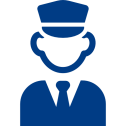 
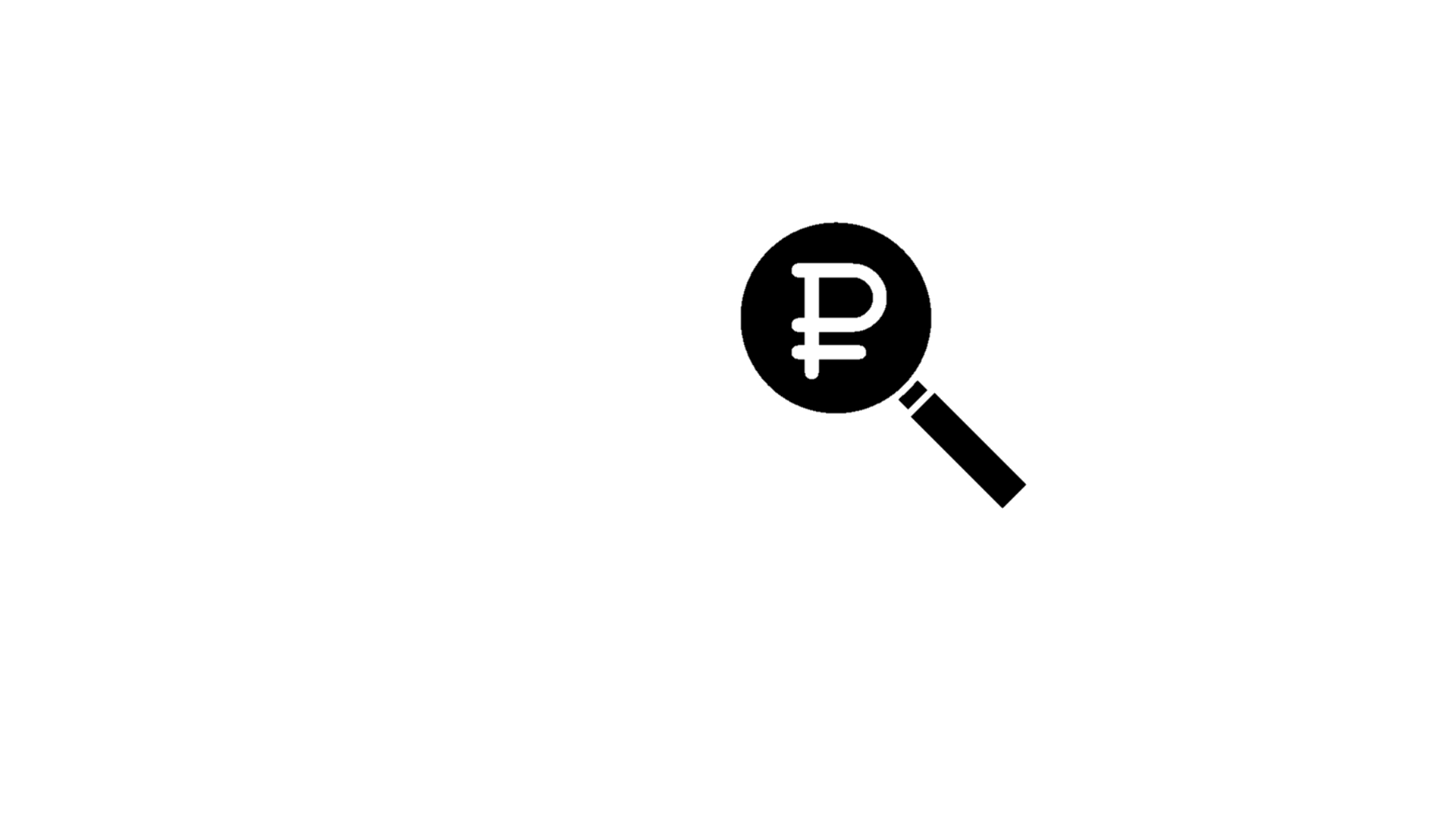 
Количество проверок соблюдения валютного законодательства
+ 79%
+25%
Предъявлено штрафных санкций
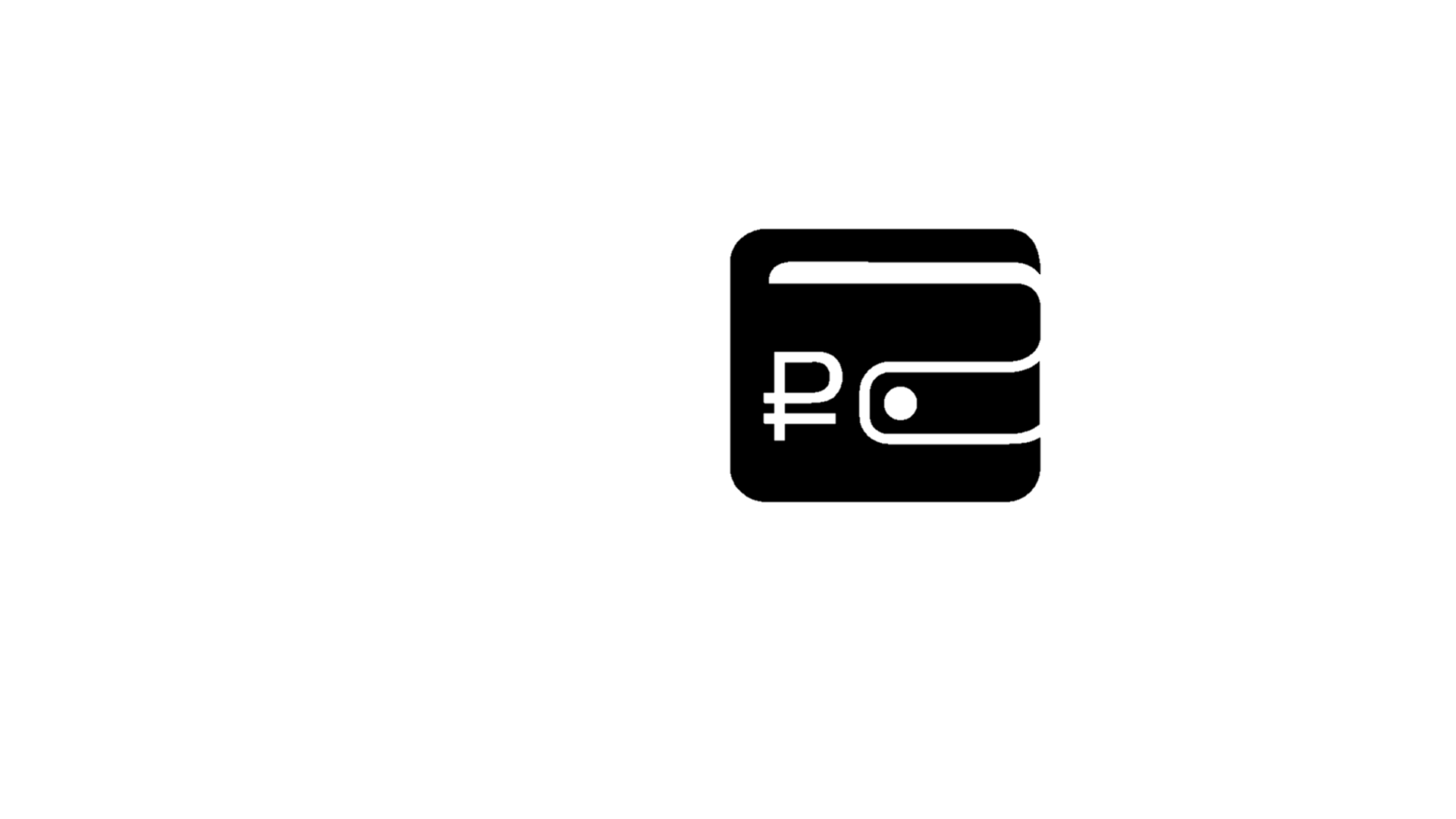 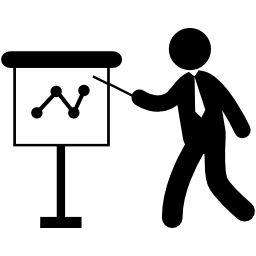 
в 2,3 раза
78%
Взыскано штрафных санкций
Эффективность взыскания штрафов
Основными нарушениями, выявленными налоговыми органами при проведении проверок, за I полугодие 2018 года стали нарушения, связанные с несоблюдением установленного порядка или срока представления форм учета по валютным операциям, отчетов о движении денежных средств по счетам в зарубежных банках, правил оформления паспортов сделок. На данные правонарушения пришлось 85% возбужденных дел об административных правонарушениях.
Возросло число выявляемых нарушений, связанных с нерепатриацией денежных средств. Если за I полугодие 2017 года было выявлено 696 таких нарушений, то за I полугодие 2018 года их число составило уже 1 806 (в 2,6 раза больше). Также возросло число выявляемых нарушений, связанных с осуществлением незаконных валютных операций – 1 446 нарушений за I полугодие 2018 года против 312 нарушений за I полугодие 2017 года, т.е. в 4,6 раза больше.
Также за I полугодие 2018 года налоговыми органами вынесено 3 075 представлений об устранении причин и условий, способствовавших совершению административного правонарушения (в 3,6 раза больше, чем за I полугодие 2017 года), а также 1 251 предписание об устранении нарушений валютного законодательства (в 2,5 раза больше, чем за I полугодие 2017 года).
22
Задолженность
Совокупная задолженность
по налогам, сборам и 
страховым взносам на обязательное социальное страхование
Взыскано (с учетом страховых взносов)

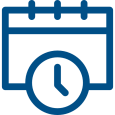 
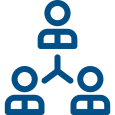 +71 млрд. руб.
- 6,8%
554 млрд. руб.
В результате применения мер принудительного взыскания по состоянию за 1 полугодие 2018 года в бюджет взыскано (с учетом страховых взносов) 554 млрд. рублей, или на 71 млрд. рублей больше, чем за аналогичный период прошлого года.





Совокупная задолженность по состоянию на 01.07.2018 составила 1 976,5 млрд. рублей и уменьшилась относительно начала 2018 года на 143,5 млрд. рублей, или на 6,8%.
23
Обеспечение процедур банкротства
Погашение должниками-банкротами страховых взносов
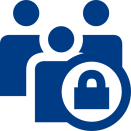 Поступило в бюджет в ходе дел о несостоятельности (банкротстве) - всего
в 1,5 раза
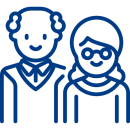 

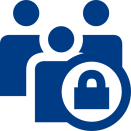 +22,4%
Поступления в рамках заключенных мировых соглашений
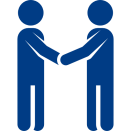 Погашено текущих платежей должниками, находящимися в стадии банкротства

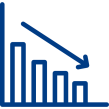 в 1,6 раза

в 1,4 раза
В I полугодии 2018 года общие поступления в бюджет   составили 51 млрд руб., что на 22,4% больше аналогичного периода прошлого года. 
Должниками, находящимися в процедурах банкротства, погашено 28,1 млрд. руб. текущих платежей, что превышает аналогичный показатель I полугодия прошлого года в 1,4 раза.
Погашено задолженности, включенной в реестр требований кредиторов должника, в размере 7,0 млрд. рублей.
После принятия решения о подаче заявления о признании должника банкротом добровольно погашено 13,1 млрд. рублей.
Усилена роль механизма согласительных процедур, направленных на погашение накопленной налоговой задолженности в рассрочку, сохранение бизнеса и рабочих мест.
В связи с этим мировое соглашение   является одним из основных способов внесудебного решения вопросов, возникающих при деятельности субъектов гражданского права, в основе которого лежит построенная на принципах доброй воли договоренность сторон о прекращении спора на устраивающих стороны условиях. И направлено на   восстановление платежеспособности своей организации и деловой репутации на рынке.
24
Досудебное урегулирование налоговых споров

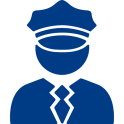 Количество поступивших жалоб по налоговым спорам
- 13,1%
Удельный вес сумм удовлетворенных требований
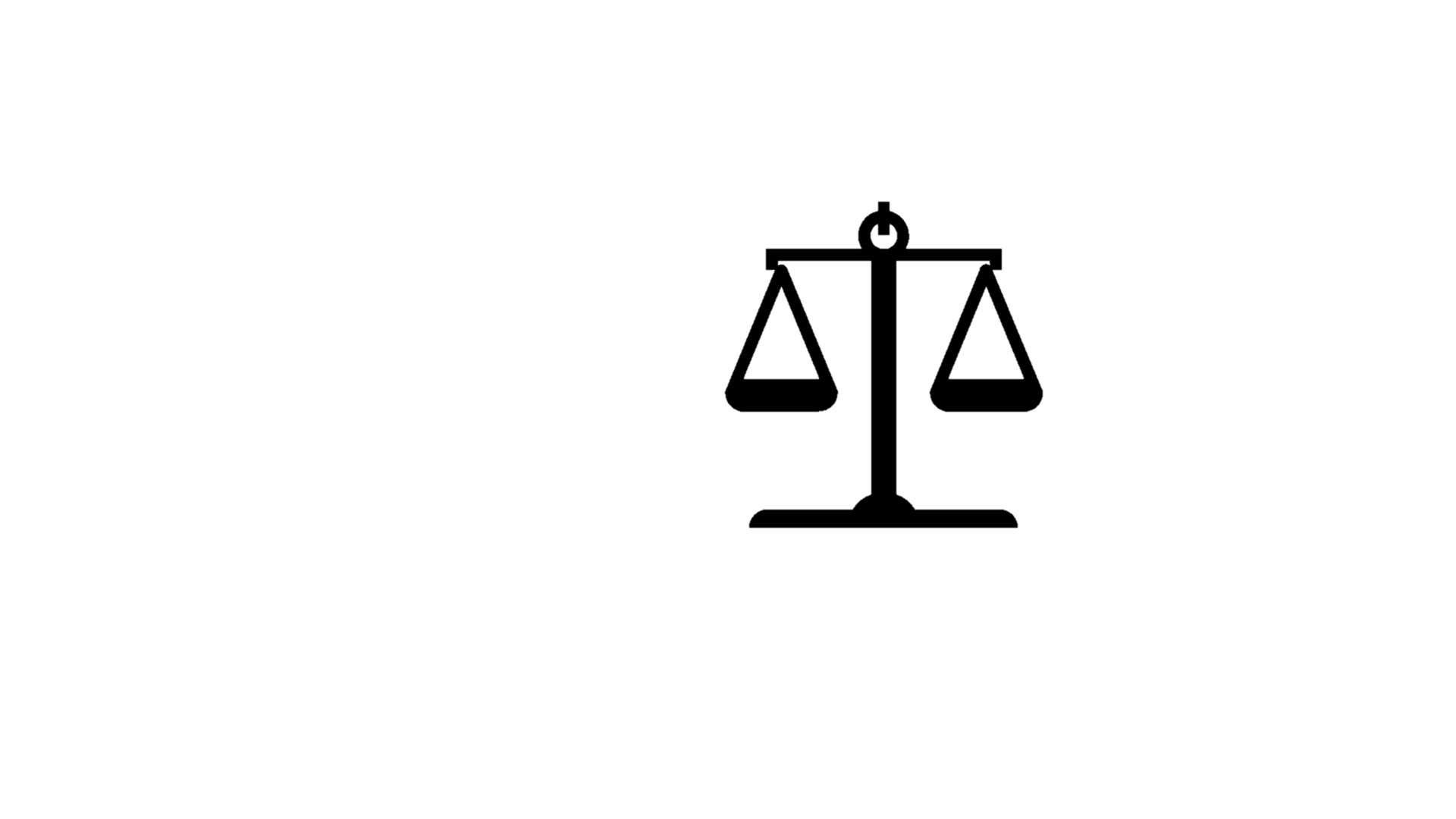 10,3%

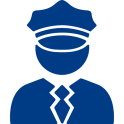 Количество рассмотренных жалоб
- 7,5%
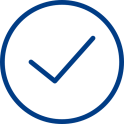 Удельный вес числа удовлетворенных жалоб
31,4%

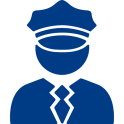 Количество рассмотренных жалоб по результатам ВНП 
и КНП
- 16,9%
Ввиду повышения качества досудебного урегулирования споров снизилось количество обращений заявителей в суды после их досудебного рассмотрения в вышестоящих налоговых органах. Так, в I полугодии 2018 года количество вынесенных судами 1 инстанции решений по заявлениям (искам) налогоплательщиков по налоговым спорам, прошедшим досудебное урегулирование, уменьшилось на 6,9% по сравнению с I полугодием 2017 года.
Сохранение положительной тенденции сокращения числа споров в I полугодии 2018 года стало возможным благодаря выработке налоговыми органами единых правоприменительных подходов, изменивших порядок администрирования налогоплательщиков, учету судебной практики при проведении мероприятий налогового контроля, а также доведению правовых позиций при рассмотрении жалоб до налогоплательщиков через размещенные на сайте ФНС России on-line сервисы и средства массовой информации.
Служба на постоянной основе осуществляет наполнение контента размещенного на сайте ФНС России интернет-сервиса «Решения по жалобам», предоставляющего возможность просмотра в свободном доступе наиболее значимых решений, вынесенных по результатам рассмотрения налоговыми органами жалоб (обращений) налогоплательщиков на акты налоговых органов ненормативного характера, действия или бездействие их должностных лиц.
25
Судебная работа налоговых органов
Количество судебных дел с бизнесом
Сумма рассмотренных требований, 
97,5 млрд. рублей


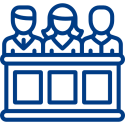 - 6,4%
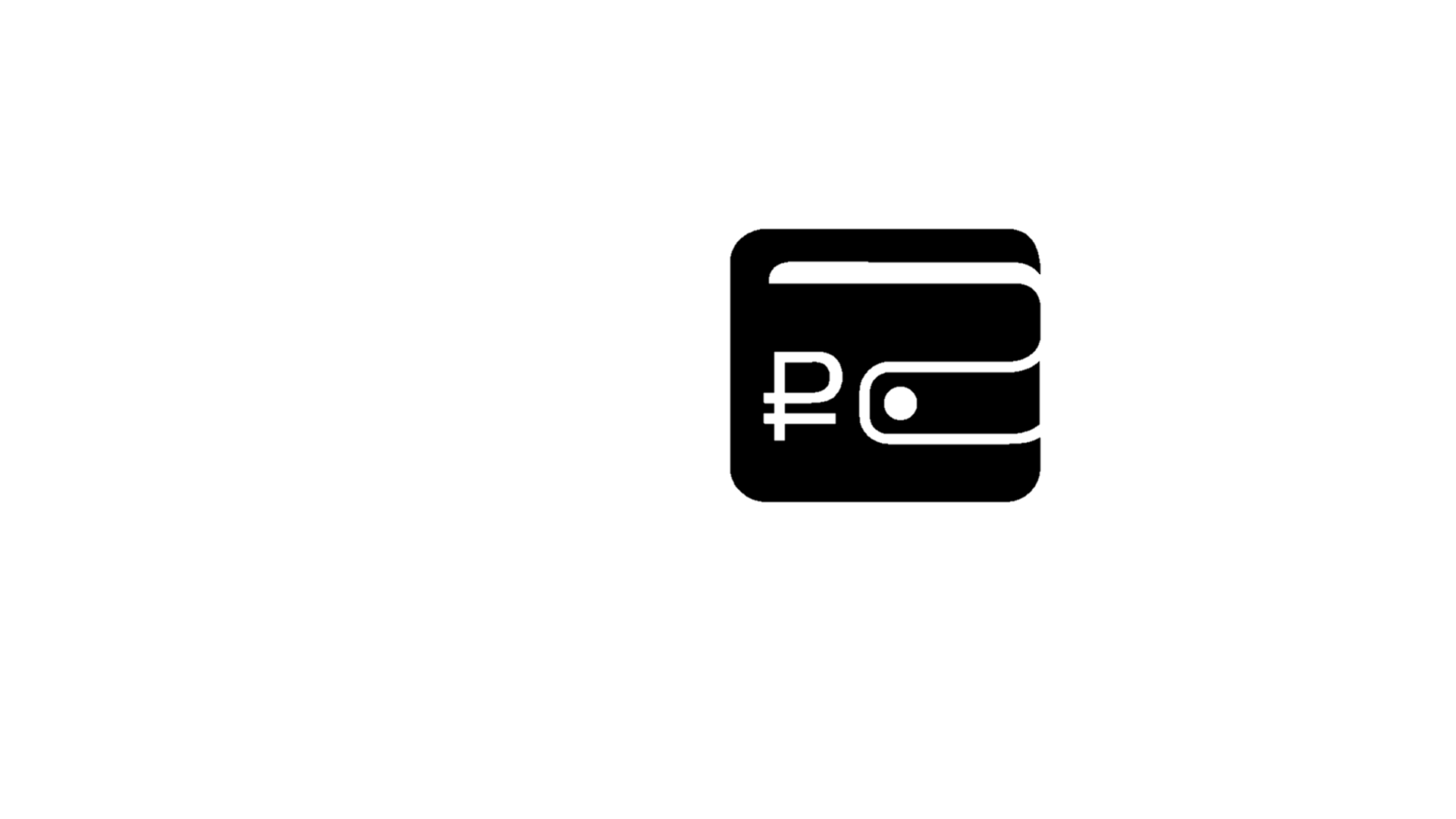 - 23,0%
Удовлетворено в пользу 
бюджета сумм требований
81 млрд. рублей
Удельный вес дел,
рассмотренных в пользу налоговых органов

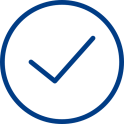 + 2,0%
82,7%
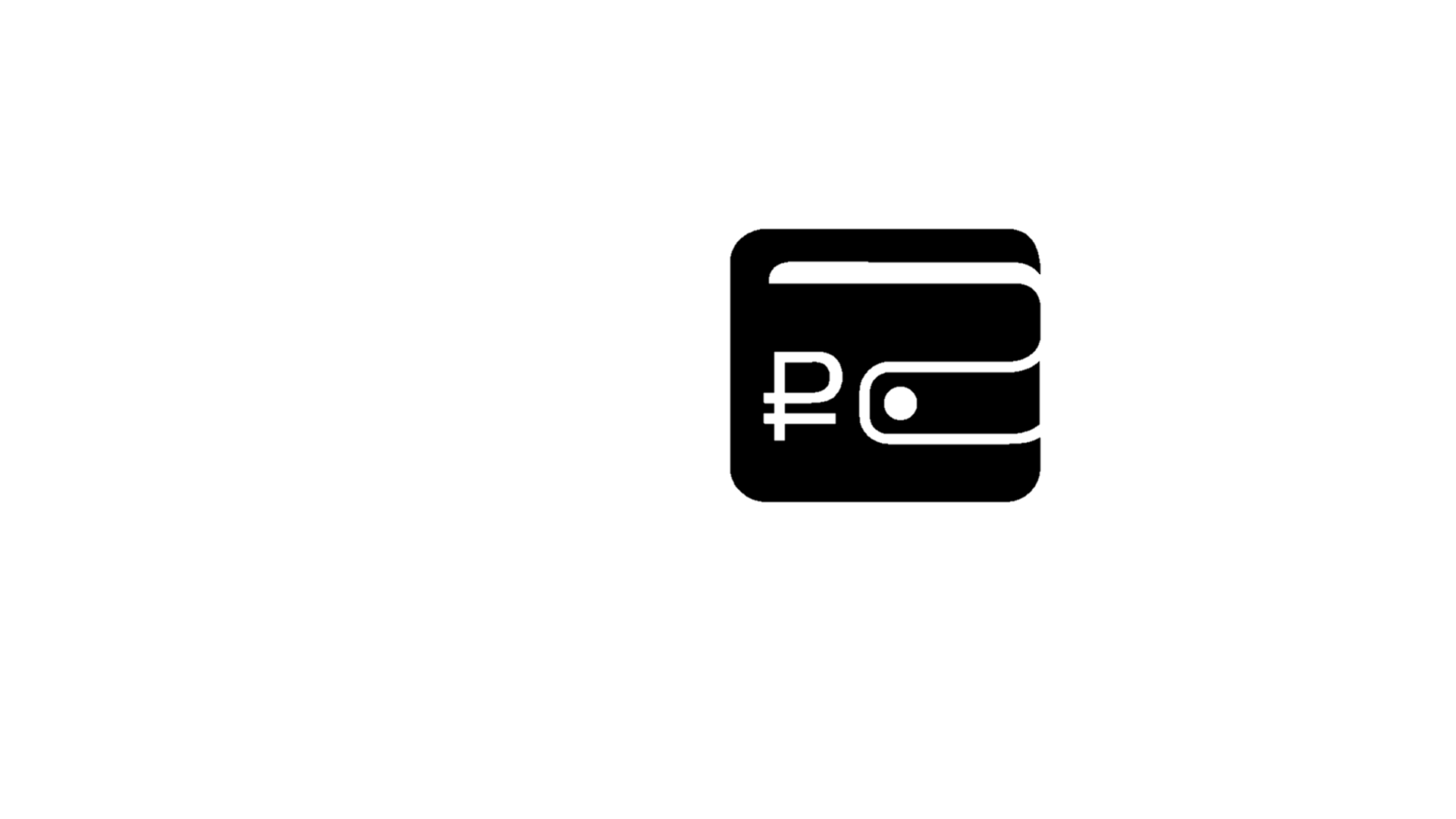 Положительные результаты судебной работы         за I полугодие 2018 года связаны с эффективной совместной работой контрольного блока и юридических (правовых) отделов, а также методологических подразделений на стадии проведения проверок и в ходе судебного разбирательства, а также при досудебном рассмотрении налоговых споров с учетом сложившейся судебной практики.
Кроме того, юридическими подразделениями налоговых органов обеспечивается правовое сопровождение налоговых проверок. В рамках взаимодействия подготавливаются дополнительные рекомендации, касающиеся мероприятий налогового контроля, правомерности доначисления налогов, предлагается дополнительное нормативное обоснование позиции налогового органа с учетом сложившейся судебной практики.
26
Маркировка
Количество зарегистрированных участников в системе маркировки лекарственных препаратов
Количество зарегистрированных участников в системе маркировки меховых изделий
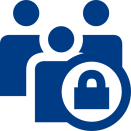 
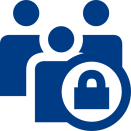 
7,6 тыс.
10 825
5,1 млн. ед.
товаров
Промаркировано меховых изделий

11,3 млн.уп.
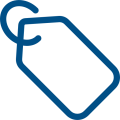 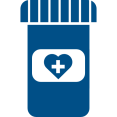 Промаркировано лекарственных препаратов  в системе маркировки ЛП

Маркировка меховых изделий обеспечивает:
- полную прослеживаемость оборота товаров от производителя до его конечной реализации, что приводит к возможности видеть рынок товаров в режиме «онлайн»,
противодействие поступлению в легальный оборот фальсифицированной, контрафактной и недоброкачественной продукции. 








С помощью маркировки лекарственных препаратов можно заблокировать оборот недоброкачественных лекарств, а также обеспечить оперативную переброску лекарств в очаги эпидемии. 
Для этого создано приложение для мобильныхустройств на базе IOS и Android, позволяющее проверить легальность приобретаемого маркированного товара и в случае отрицательного результата проверки немедленно сообщать об этом факте в систему.
Также с декабря 2017 года ФНС России реализует пилотный проект по интеграции системы маркировки с «облачными кассами». В рамках проекта на основании фискальных данных происходит автоматическое выбытие товаров, проданных в розницу, в информационной системе маркировки.
27
Государственная регистрация и учет налогоплательщиков


Внесено сведений в ЕГРЮЛ
о юридических лицах
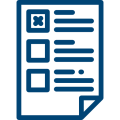 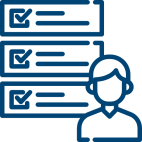 Внесено сведений в ЕГРИП об индивидуальных предпринимателях
+ 10,7%
- 14,7%
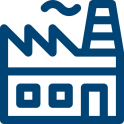 Внесено сведений в ЕГРЮЛ 
о юридических лицах, прекративших свою деятельность

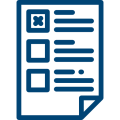 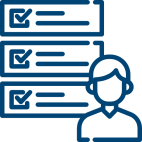 Внесено сведений в ЕГРИП об ИП, прекративших свою деятельность

+ 15,2%
+ 16,3%
Реестр МСП
Количество  поданных на государственную регистрацию пакетов электронных документов
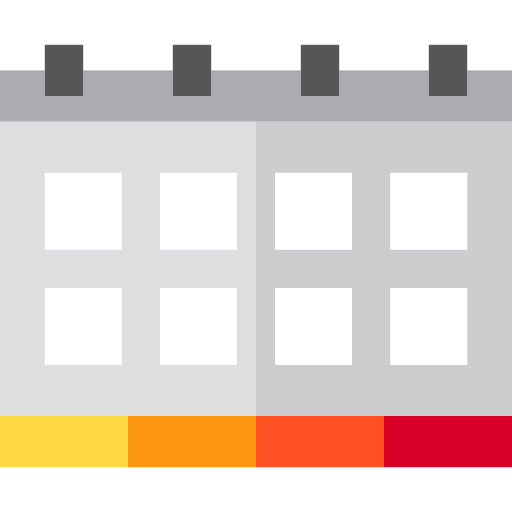 
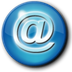 + 1,7%

+ 31,1%
По состоянию на 1 июля 2018 года в Едином государственном реестре юридических лиц (ЕГРЮЛ) содержатся сведения о 4 243,6 тыс. юридических лицах (кроме прекративших свою деятельность) и о 6 178,5 тыс. юридических лицах, прекративших свою деятельность.
По состоянию на 1 июля 2018 года в Едином государственном реестре индивидуальных предпринимателей (ЕГРИП) содержатся сведения о 3 935,9 тыс.  индивидуальных предпринимателей и крестьянских (фермерских) хозяйств, кроме прекративших свою деятельность.
С использованием сервиса «Подача электронных документов на государственную регистрацию» за 1 полугодие 2018 года направлено около 405,6 тыс. пакетов электронных документов.

С 1 августа 2016 года Служба осуществляет ведение Единого реестра субъектов малого и среднего предпринимательства.
По состоянию на 10 июля 2018 года в реестре содержатся сведения о 6,27 млн. субъектов малого и среднего предпринимательства, из них – 5,99 млн. микропредприятий с доходами до 120 млн. рублей, 262,6 тыс. малых предприятий и 19,9 тыс. средних предприятий.
За 1 полугодие 2018 года пользователями выполнено около 7,0 млн. поисковых запросов, в том числе сформировано более 1,5 млн. выписок из Единого реестра субъектов малого и среднего предпринимательства.
28
Официальный сайт ФНС России и сервисы
ЛИЧНЫЙ КАБИНЕТ НАЛОГОПЛАТЕЛЬЩИКА ИНДИВИДУАЛЬНОГО ПРЕДПРИНИМАТЕЛЯ 
более 1,2 млн ИП
«РИСКИ БИЗНЕСА: ПРОВЕРЬ СЕБЯ И КОНТРАГЕНТА»
573,8 млн. обращений*
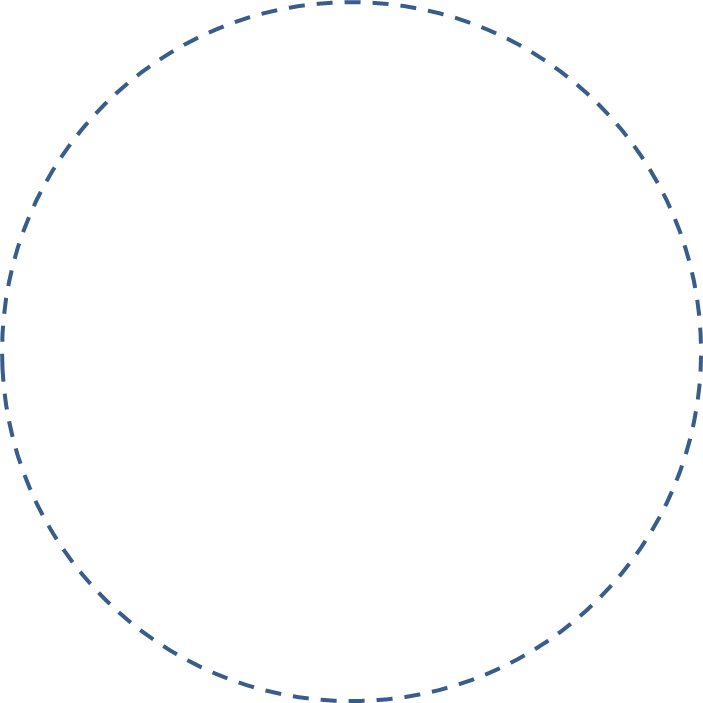 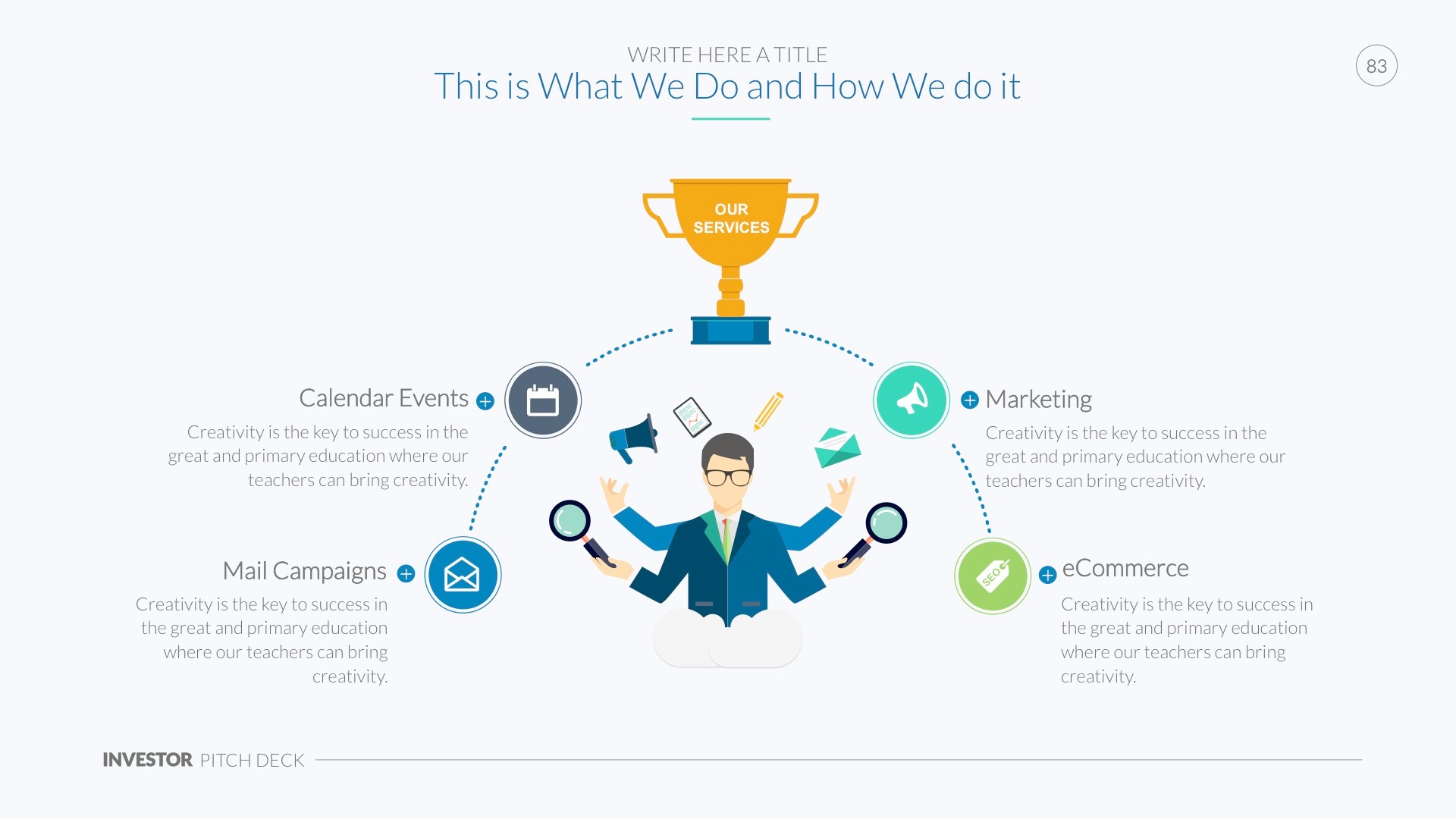 «ПОЛУЧЕНИЕ ВЫПИСКИ ИЗ ЕГРЮЛ/ЕГРИП ЧЕРЕЗ ИНТЕРНЕТ»
6,7 млн. обращений*
ЛИЧНЫЙ КАБИНЕТ НАЛОГОПЛАТЕЛЬЩИКА  ЮРИДИЧЕСКОГО ЛИЦА 
662 тысяч организаций
ЛИЧНЫЙ КАБИНЕТ НАЛОГОПЛАТЕЛЬЩИКА ДЛЯ ФИЗИЧЕСКИХ ЛИЦ 
31 млн человек
«СОЗДАЙ СВОЙ БИЗНЕС»
2,7 млн. обращений*
«АДРЕС И ПЛАТЕЖНЫЕ РЕКВИЗИТЫ ВАШЕЙ ИНСПЕКЦИИ» 
2,2 млн. заявок на прием*
«УЗНАЙ ИНН» 
169,7 млн. обращений*
ВСЕГО 54 СЕРВИСА
количество посещений официального сайтаболее 70,3 млн.*
* За 1 полугодие 2018 года
29
Оказание услуг налогоплательщикам
Количество вызовов 
в единый контакт-центр 
 в I полугодии 2018 года
Уровень удовлетворенности граждан качеством предоставления государственных услуг ФНС России
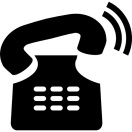 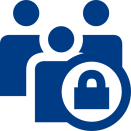 98,90%
3,5 млн.
Для удобства налогоплательщиков, посещающих налоговые органы, внедряется фирменный стиль Федеральной налоговой службы. 
В целях сокращения времени ожидания в очереди, для оптимизации процесса приёма налогоплательщиков 499 инспекций ФНС России по субъектам Российской Федерации оснащены программно-аппаратными комплексами автоматизации обслуживания граждан и организаций в территориальных налоговых органах (системами управления очередью). 
ФНС России ведёт активную информационно - разъяснительную работу по повышению налоговой грамотности населения. В 1 полугодии 2018 года была проведена следующая информационно-разъяснительная работа в рамках публичного информирования налогоплательщиков:
- количество проведенных тематических семинаров с налогоплательщиками - 27 864,
- количество аудио и видеоматериалов, подготовленных в ИФНС России и доведенных до налогоплательщика - 12 647,
- количество информационных материалов для налогоплательщиков, подготовленных в ИФНС России и распространенных среди налогоплательщиков - 42 399.
30
Модернизация налоговых органов
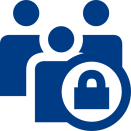 31 млн. чел.
Количество пользователей Личного кабинета  налогоплательщика для ФЛ
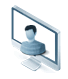 51,7 млн.
Выполнено входов в Личный кабинета для ФЛ
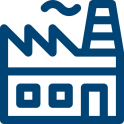 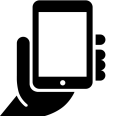 Мобильное приложение на базе iOS скачали 119 тыс. пользователей, 
на базе Android - 102 тыс. пользователей
Личный кабинет налогоплательщика для физических лиц
Личный кабинет является главным способом получения актуальной налоговой информации, проверки своих налоговых и персональных данных, корректировки их при необходимости, решения своих жизненных ситуаций, связанных с налогообложением, а также оплаты налогов.
С ноября 2017 года в тестовом режиме запущена новая версия Личного кабинета. 
В I полугодии 2018 года:
в функционал модернизированного интернет-сервиса ЛК ФЛ внедрен основной объем жизненных ситуаций, необходимый для информационного взаимодействия налогоплательщиков с налоговыми органами; 
проведена опытная эксплуатация модернизированного ЛК ФЛ, по результатам которой организован ввод в промышленную эксплуатацию.
Новая версия Личного кабинета дополнена следующими функциями:
оплата всех начислений, задолженности и пени в два клика;
расширенная структура данных;
улучшенная система обратной связи с налогоплательщиком;
просмотр формул начислений по имущественным налогам с детальным описанием всех показателей.
Разработаны и опубликованы мобильные приложения Личного кабинета для операционных систем iOS и Android.
31
Контрольно-кассовая техника
Пробито 55 млрд чеков
на сумму свыше 36 трлн рублей
Зарегистрировано ККТ
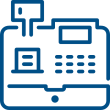 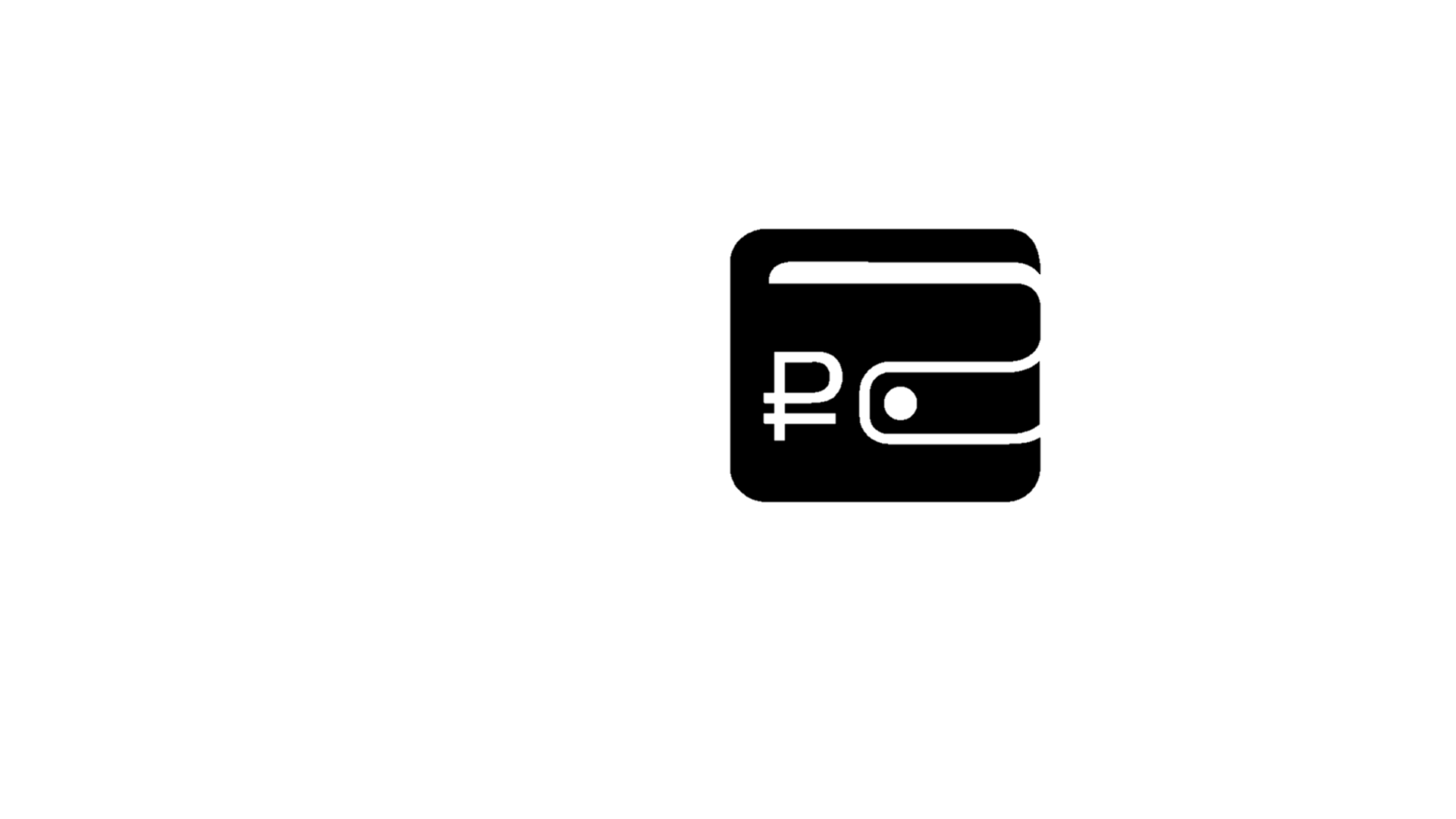 2 246 тыс. единиц
В I полугодии 2018 года налоговыми органами проведено более 10 тыс. проверок соблюдения требований законодательства Российской Федерации о применении контрольно-кассовой техники (в I полугодии 2017 года проведено более 48 тыс. проверок). При этом более 90% проверок выявили нарушения.
По результатам проведенных контрольных мероприятий в I полугодии 2018 года предъявлено более 79 млн. руб., при этом процент взыскания штрафных санкций по сравнению с аналогичным периодом прошлого года увеличился на 21 процентный пункт.
Снижение количества контрольных мероприятий за применением контрольно-кассовой техники связано с переориентацией налоговых органов на информационную работу в связи с переходом налогоплательщиков на новый порядок применения контрольно-кассовой техники.
Сформирован конкурентный рынок, на сегодняшний день 47 производителей включили в реестр 144 модели контрольно-кассовой техники, 7 производителей включили в реестр 18 моделей фискальных накопителей, разрешение на обработку фискальных данных имеют 19 операторов фискальных данных.
До июля 2018 года переведены на кассы организации и индивидуальные предприниматели в сфере торговли и общепита на патентной системе и ЕНВД (применяющих наемный труд). Эти налогоплательщики ранее не применяли кассовые аппараты. Дополнительно - это порядка 1 млн касс.
32
Основные изменения налогового законодательства
Федеральный закон от 19 июля 2018 г. N 199-ФЗ "О внесении изменений в части первую и вторую Налогового кодекса Российской Федерации"
НК РФ дополнен новой главой, посвященной уплате налога на дополнительный доход от добычи углеводородного сырья.
Плательщиками признаются организации-недропользователи, занимающиеся определенными видами деятельности. Речь идет, в частности, о подготовке, хранении углеводородного сырья, о поиске и оценке месторождений углеводородного сырья, разведке, добыче ресурсов.
Налоговым периодом является календарный год, отчетным - первый квартал, полугодие и девять месяцев календарного года. Ставка - 50%. Определены категории участков недр, на которые будет распространяться налог.
Дополнительным доходом от добычи углеводородного сырья на участке недр признается расчетная выручка от реализации сырья, добытого на определенном новой главой участке недр, уменьшенная последовательно на величину фактических расходов по добыче и на величину расчетных затрат.
Закреплен порядок признания затрат, переноса убытков на будущее. Прописаны основания для освобождения от налогообложения.
Введена ставка НДПИ в размере 1 руб. за 1 т нефти обессоленной, обезвоженной и стабилизированной, добытой на участках недр, в отношении которой в течение всего налогового периода исчисляется налог на дополнительный доход от добычи углеводородного сырья. При этом ставка умножается на коэффициент, характеризующий уровень налогообложения нефти, добываемой на участках недр, в отношении которой исчисляется новый налог (Кндд).
С 1 сентября по 31 декабря 2018 г. решено увеличить с 1,4022 до 2,055 коэффициент, характеризующий экспортную доходность единицы условного топлива.
Предусмотрено снижение ставок акцизов на бензин класса 5 (на 3 000 руб. за 1 т) и на дизельное топливо (на 2 000 руб. за 1 т) по 31 декабря 2018 г. Так, ставка на бензин с 1 по 30 июня 2018 г. и с 1 июля по 31 декабря 2018 г. равняется 8 213 руб. за 1 т (против ставки 11 213 руб. с 1 января по 31 мая 2018 г.). Данные изменения распространяются на операции, совершенные с 1 июня 2018 г. Скорректирован порядок применения акцизов по иным товарам.
Дополнен перечень расходов на выполнение работ по освоению природных ресурсов, учитываемых при налогообложении прибыли. Уточнен ряд иных вопросов.
Федеральный закон вступает в силу со дня его официального опубликования, за исключением положений, для которых предусмотрен иной срок.
33
Основные изменения налогового законодательства
Федеральный закон от 3 августа 2018 г. N 302-ФЗ "О внесении изменений в части первую и вторую Налогового кодекса Российской Федерации" (не вступил в силу)
Внесены изменения в НК РФ.
Ответственного участника КГН обязали представлять информацию о прогнозируемых поступлениях по налогу на прибыль в бюджеты регионов. Ее можно передавать региональным финансовым органам.
С 3 до 2 месяцев сокращен срок камеральной проверки на основе декларации по НДС.
Налоговые органы надо уведомлять о том, что истребуемые документы (информация) были представлены ранее.
Изменился порядок признания внутрироссийской сделки контролируемой. Скорректирован перечень оснований. Для всех внутрироссийских сделок установлен единый порог по сумме доходов для признания их контролируемыми - 1 млрд руб. Ранее для отдельных сделок он составлял 60 млн и 100 млн.
Введен суммовой порог по выручке для отнесения сделок с иностранными взаимозависимыми лицами к категории контролируемых - 60 млн руб.
Прописано, как считается налоговая база по НДС и как налог принимается к вычету при получении предоплаты при уступке денежного требования по договору реализации товаров (работ, услуг), при передаче имущественных прав на жилые дома или жилые помещения, на доли в них, гаражи или машино-места.
Российские перевозчики на ж/д транспорте признаются налоговыми агентами при предоставлении в России ж/д подвижного состава и (или) контейнеров на основе договоров поручения, комиссии либо агентских договоров (за исключением транспортно-экспедиционных услуг и международной перевозки товаров).
Установлена нулевая ставка НДС при реализации товаров, вывезенных из России в ЕАЭС.
Уточнен порядок применения ставки НДС 0% при фрахтовании судна на время (тайм-чартер).
До 2 млрд руб. снижена минимальная сумма НДС, акцизов, налога на прибыль и НДПИ за 3 года, дающая право на заявительный порядок возмещения НДС, на освобождение от акциза без банковской гарантии.
Более не устанавливается минимальная величина, до которой регионы могут снижать ставку налога на прибыль для отдельных категорий налогоплательщиков.
Установлены размеры госпошлины за лицензирование энергосбытовой деятельности: за предоставление лицензии - 50 тыс. руб., ее переоформление, выдачу дубликата - 5 тыс. руб.
Налогом на имущество организаций не облагается движимое имущество.
Закон вступает в силу по истечении 1 месяца со дня его официального опубликования, за исключением отдельных положений, для которых предусмотрены иные сроки.
34
Основные изменения налогового законодательства
Федеральный закон от 27.06.2018 № 159-ФЗ «О внесении изменений в статьи 164 и 165 части второй Налогового кодекса Российской Федерации».
Внесены изменения в подпункт 6 пункта 1 статьи 164 Налогового кодекса Российской Федерации, в соответствии с которыми налогоплательщики, осуществляющие производство драгоценных металлов из лома и отходов, содержащих драгоценные металлы, вправе применить налоговую ставку НДС 0 процентов без лицензии на пользование недрами.
Таким образом, Законом устранены неясности относительно правомерности применения указанной льготы налогоплательщиками, не являющимися недропользователями.
Указанные изменения вступают в силу с 01.10.2018 года.
35